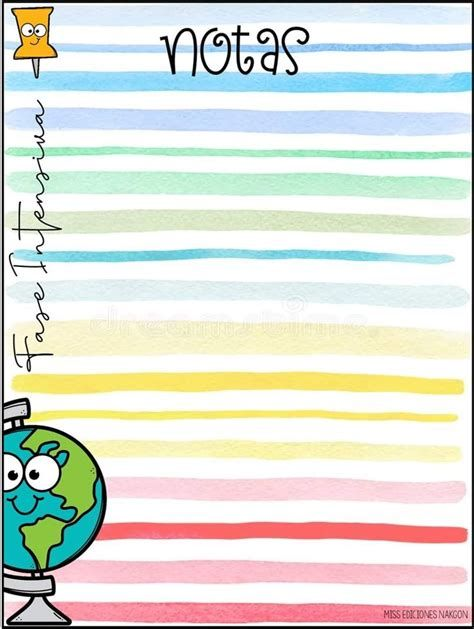 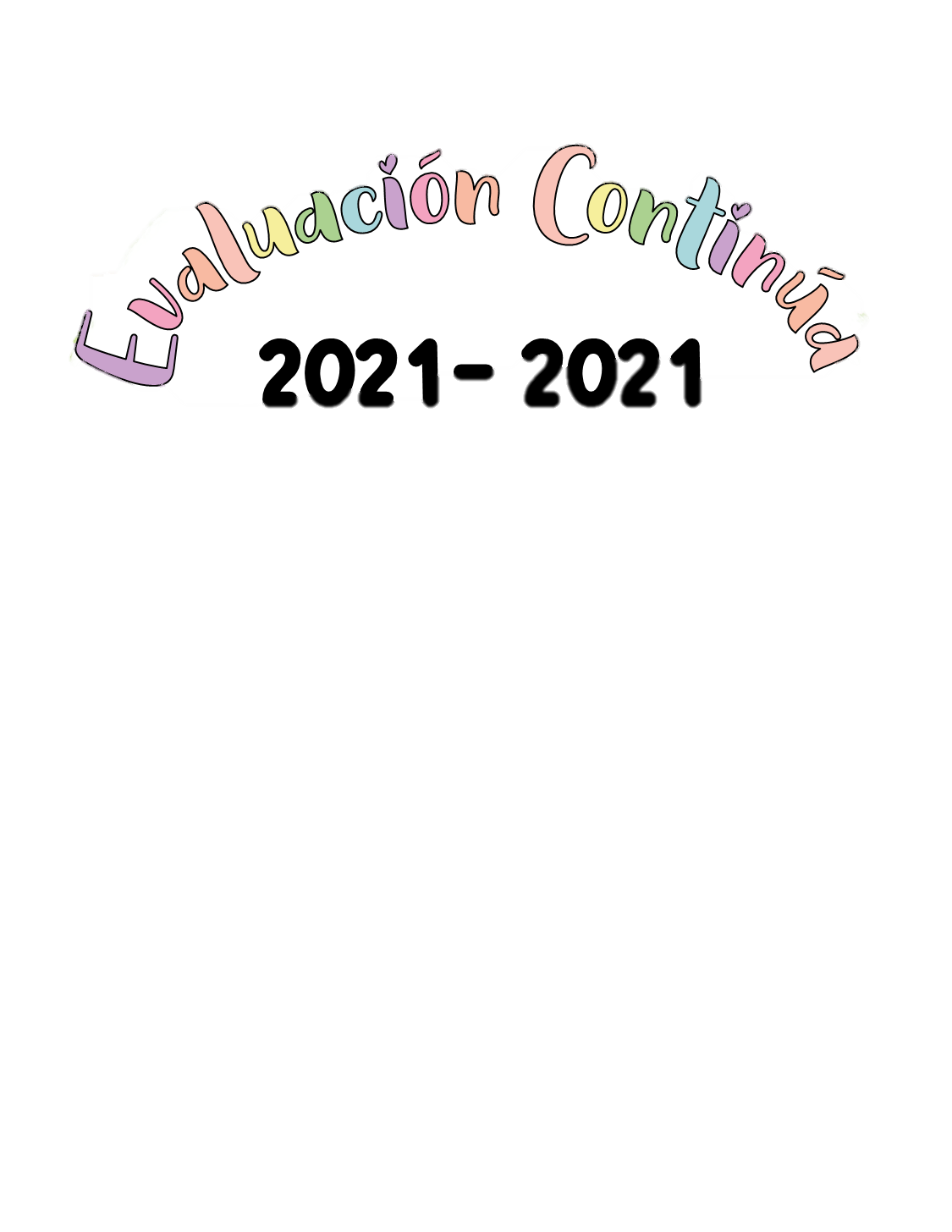 Jardín de niños “Heroico colegio militar” 
1°y  2° A
Vanessa Sánchez Gallegos
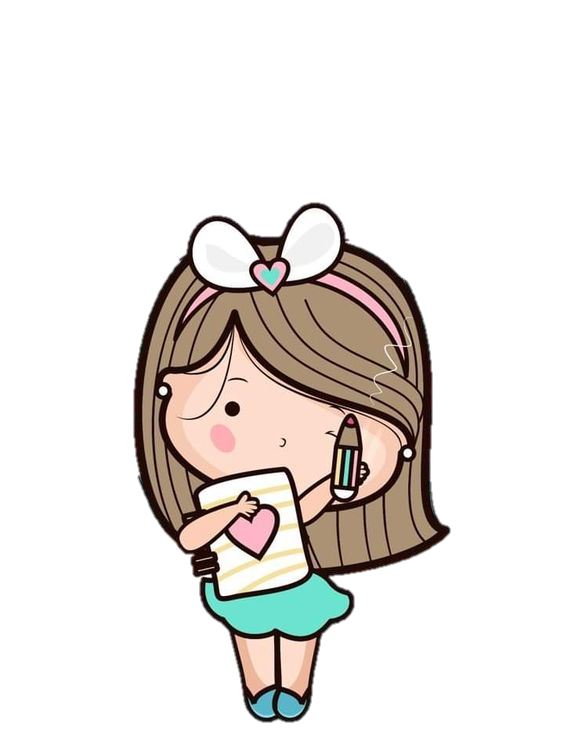 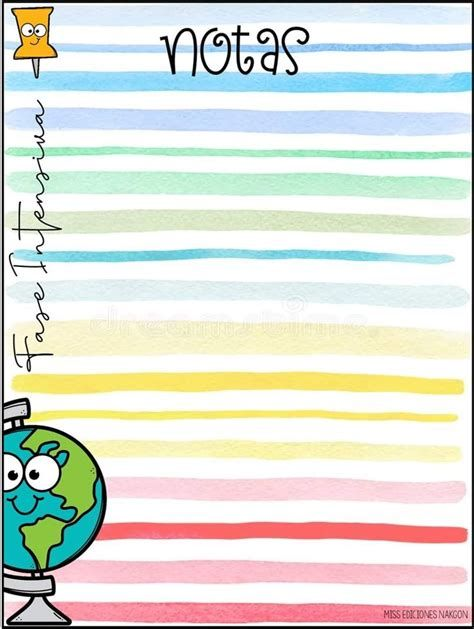 Grupo 1
1°
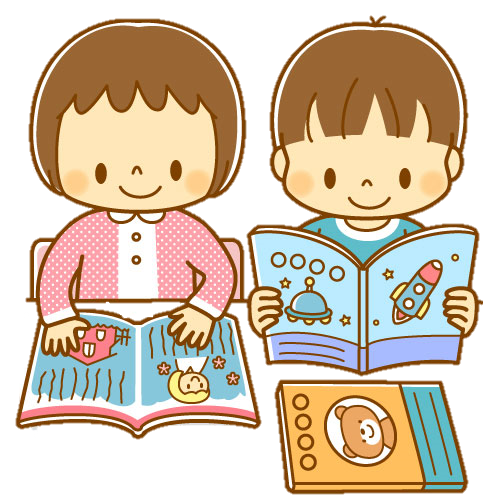 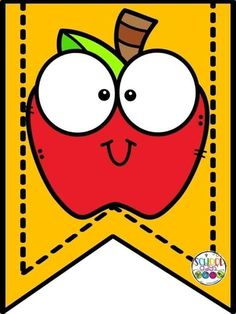 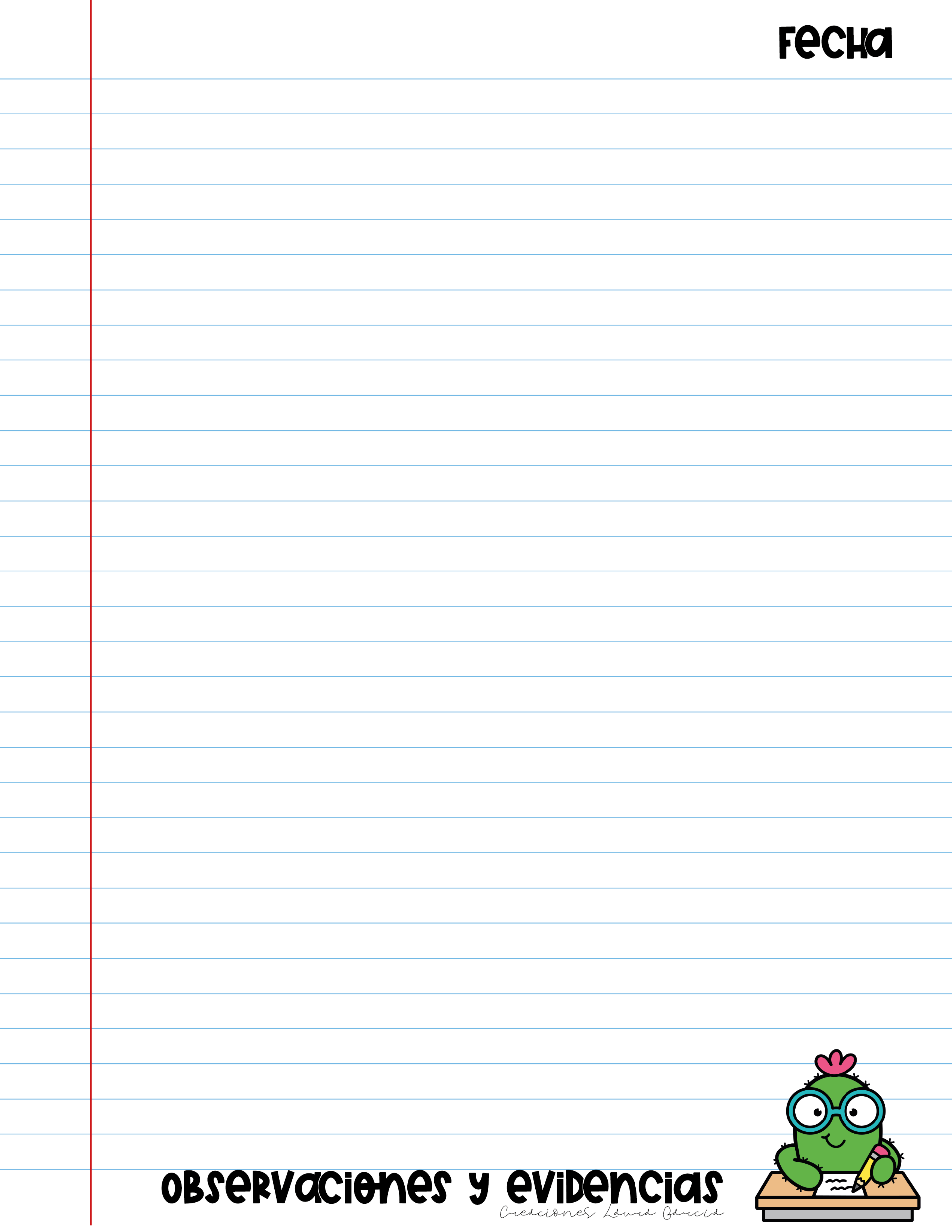 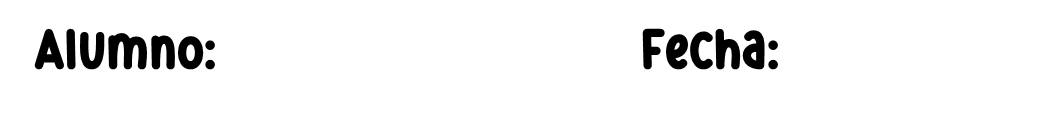 06 al 10 de septiembre
Derian José
1°
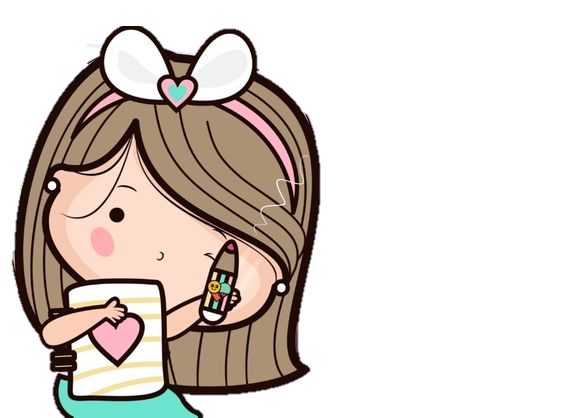 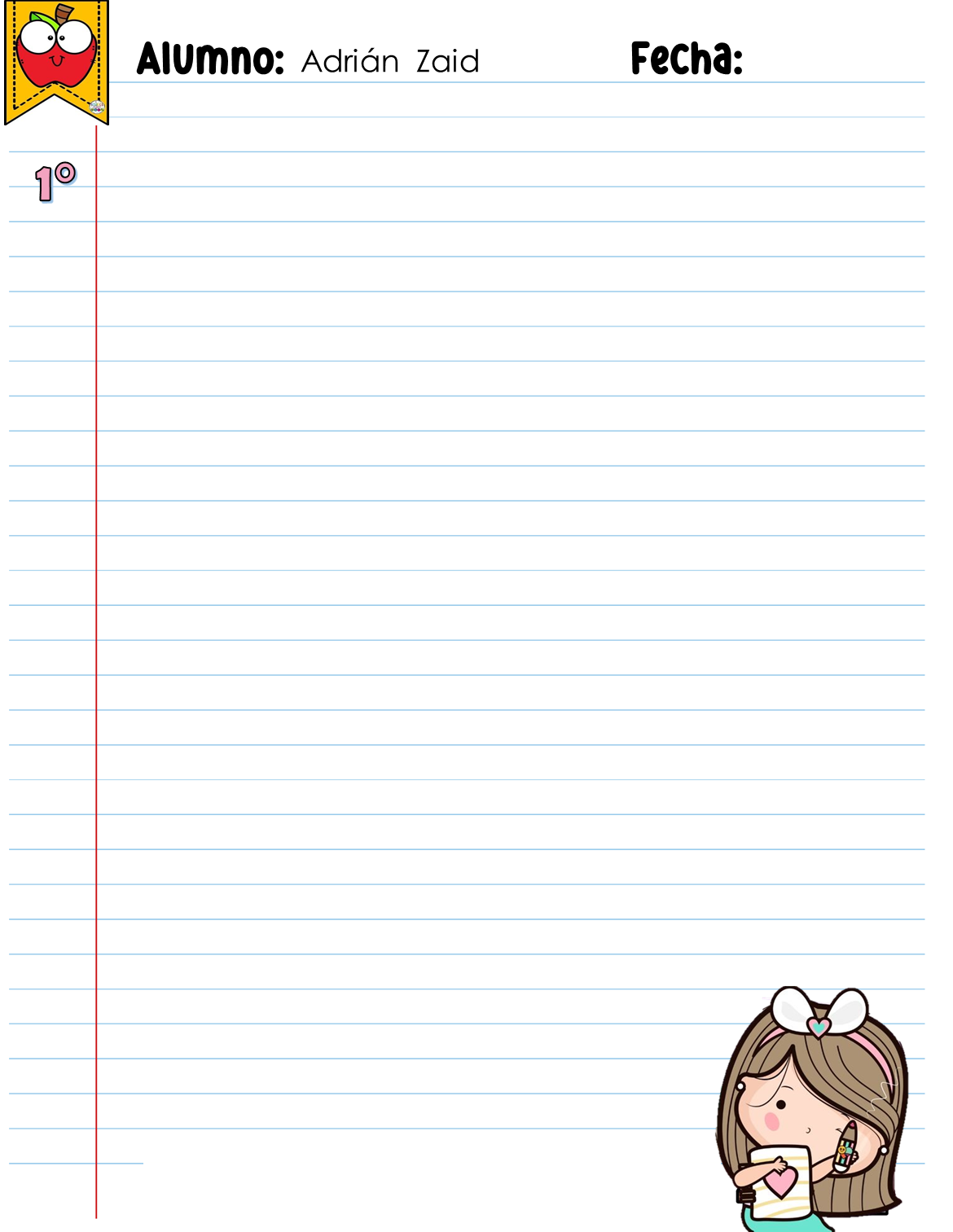 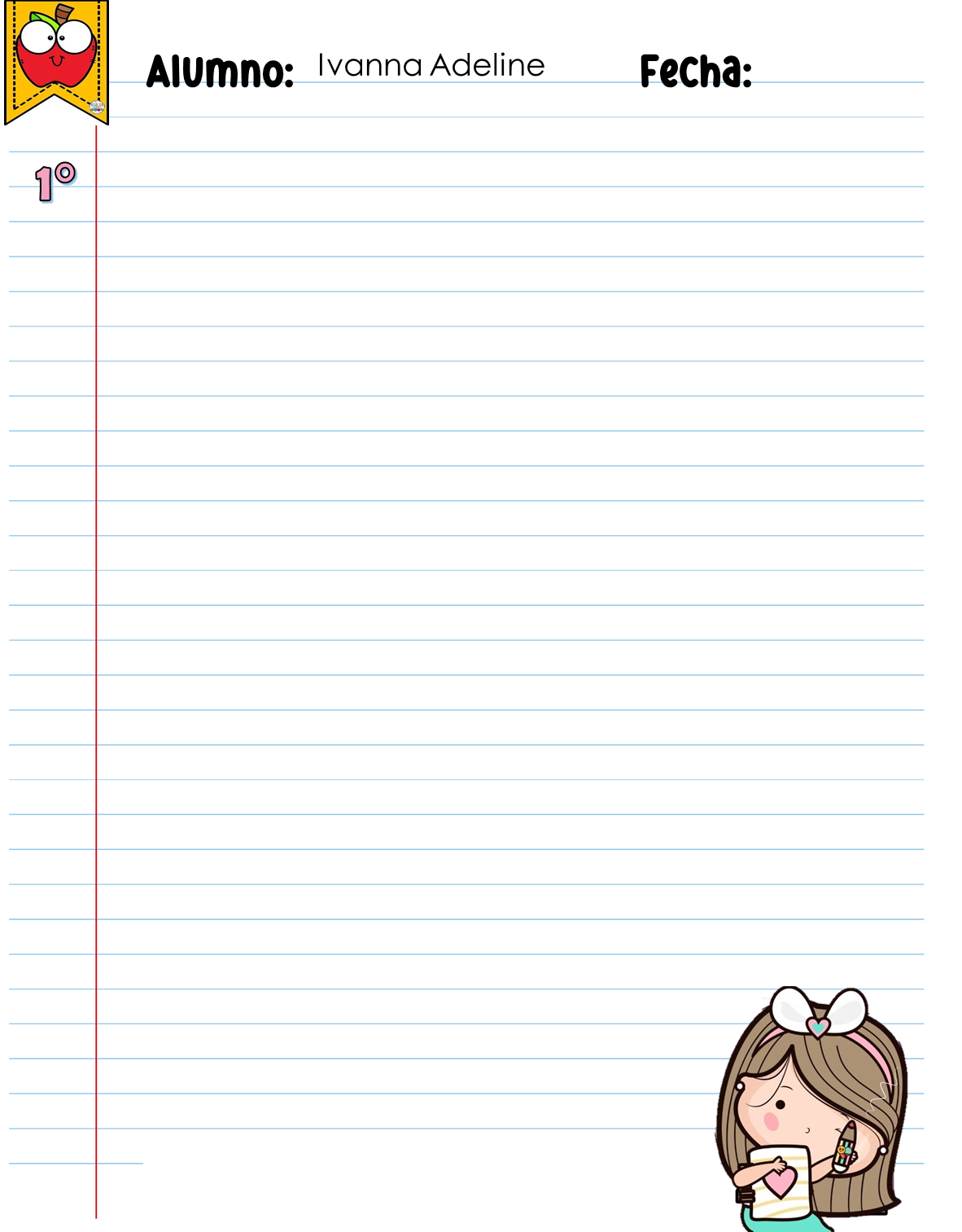 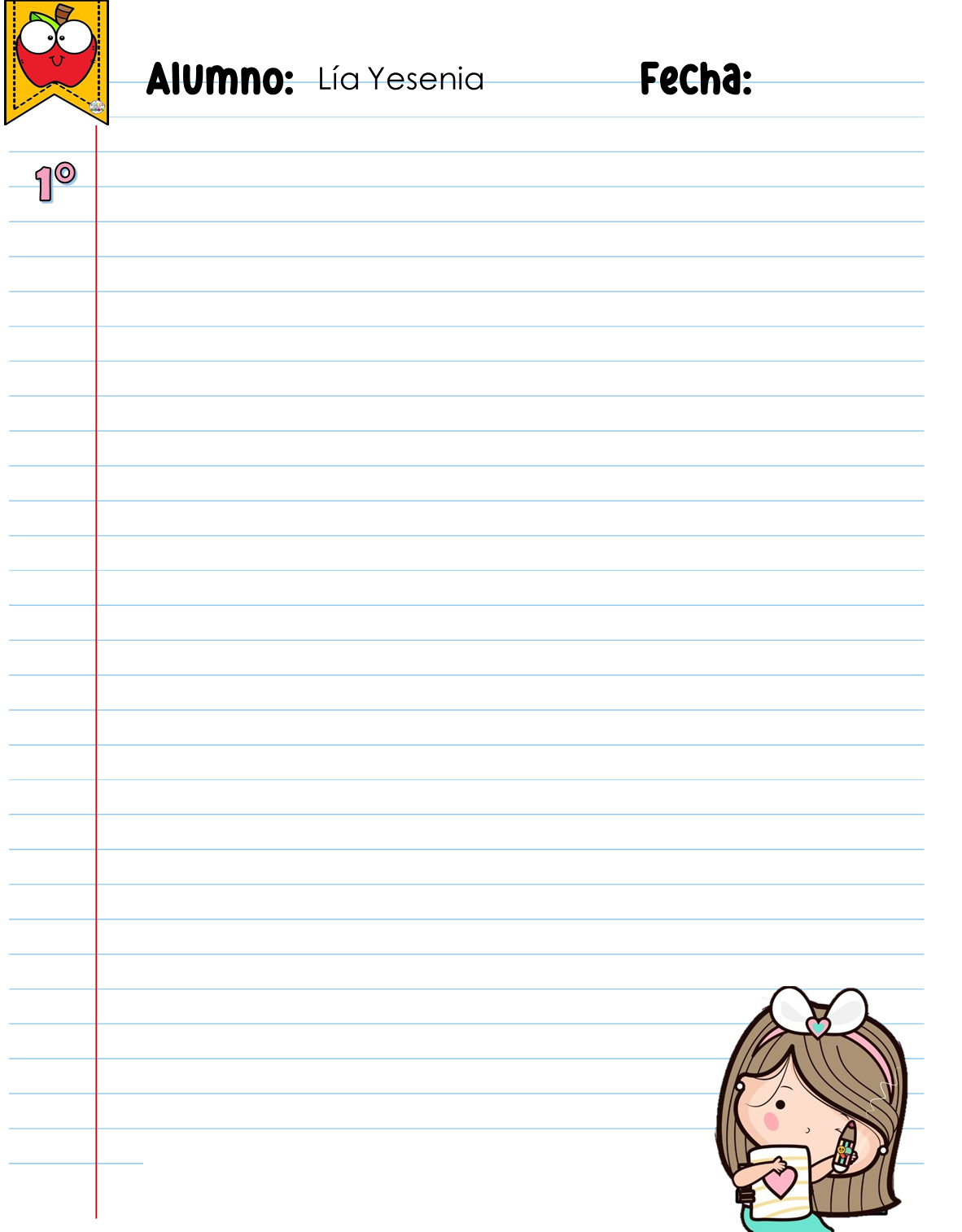 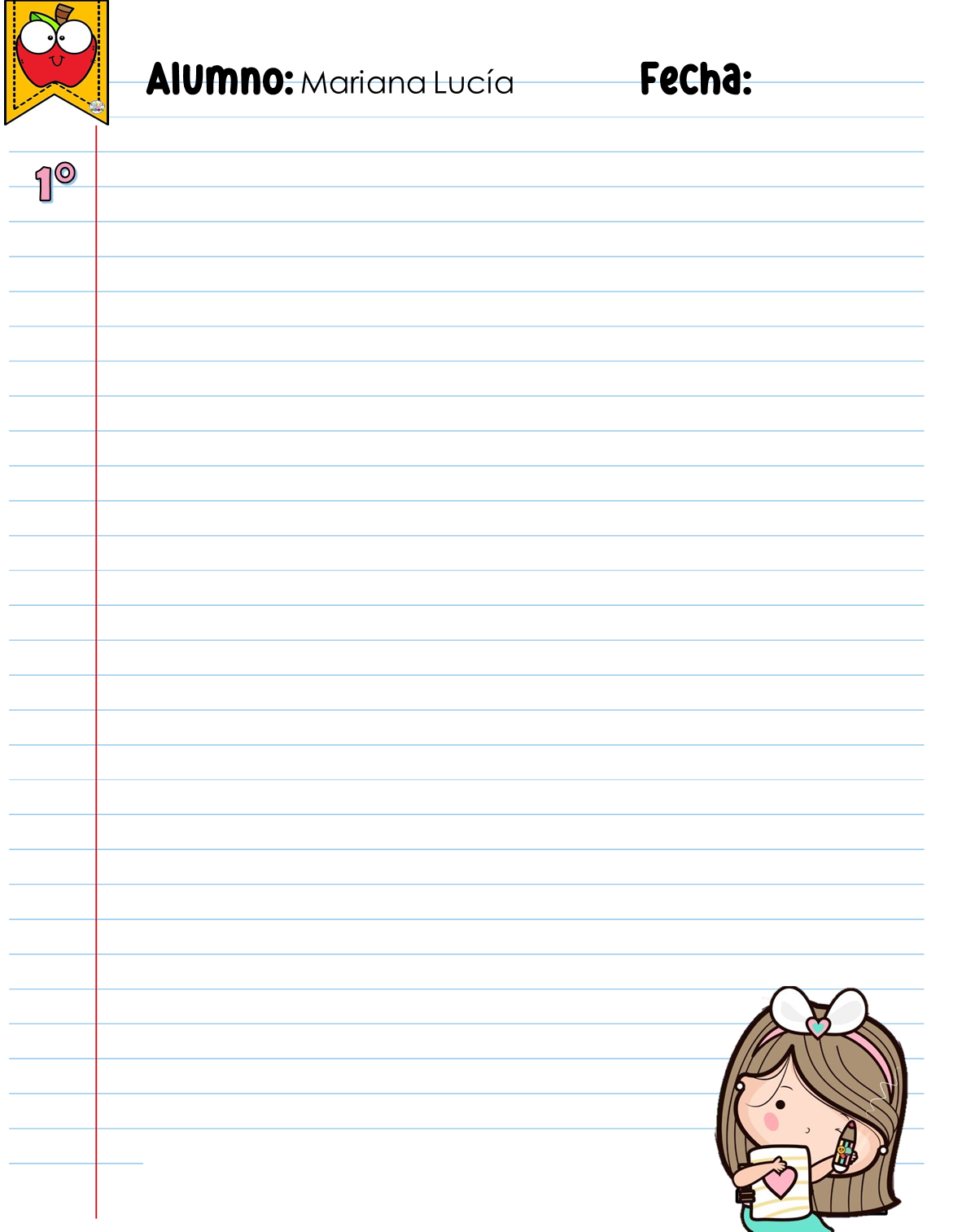 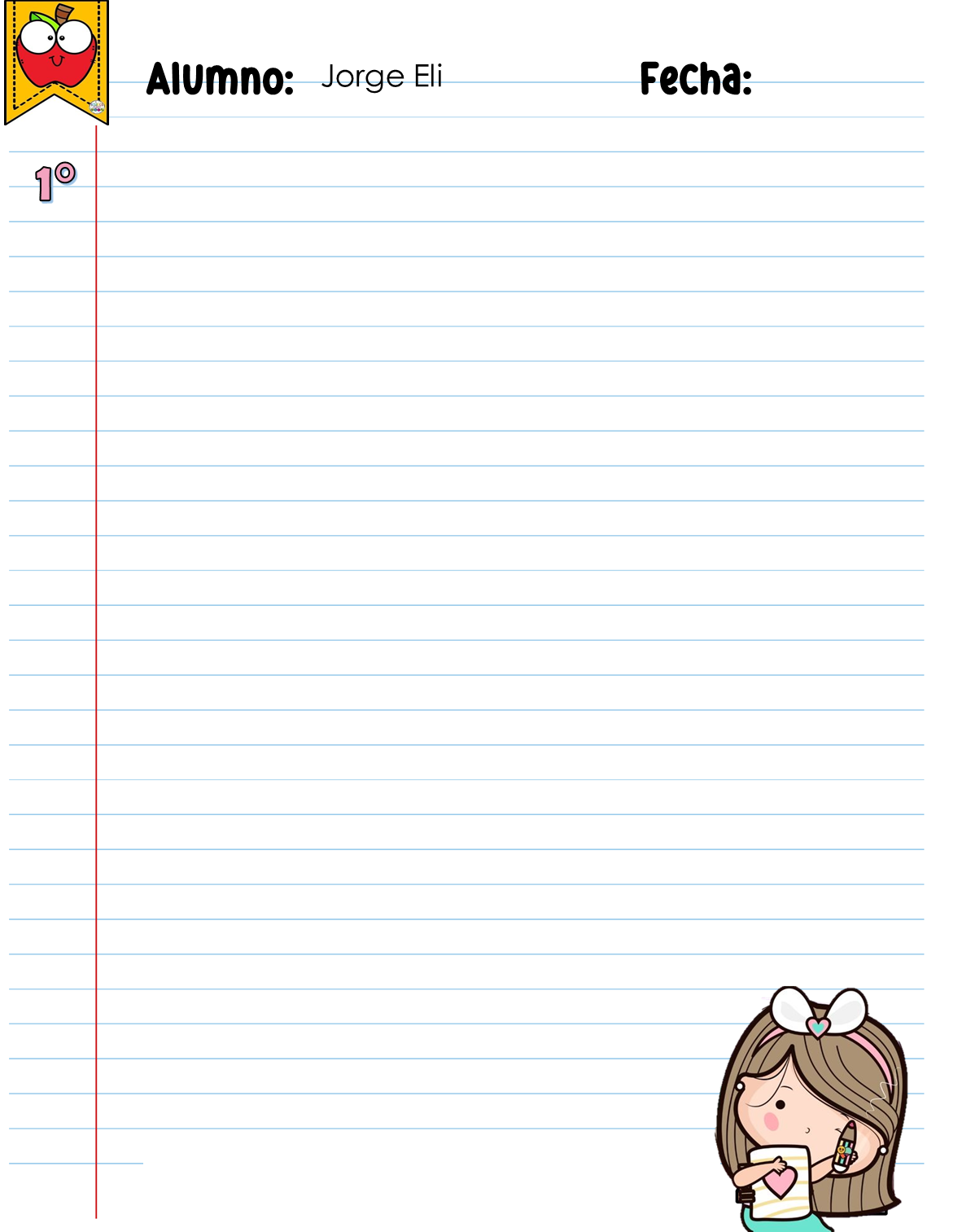 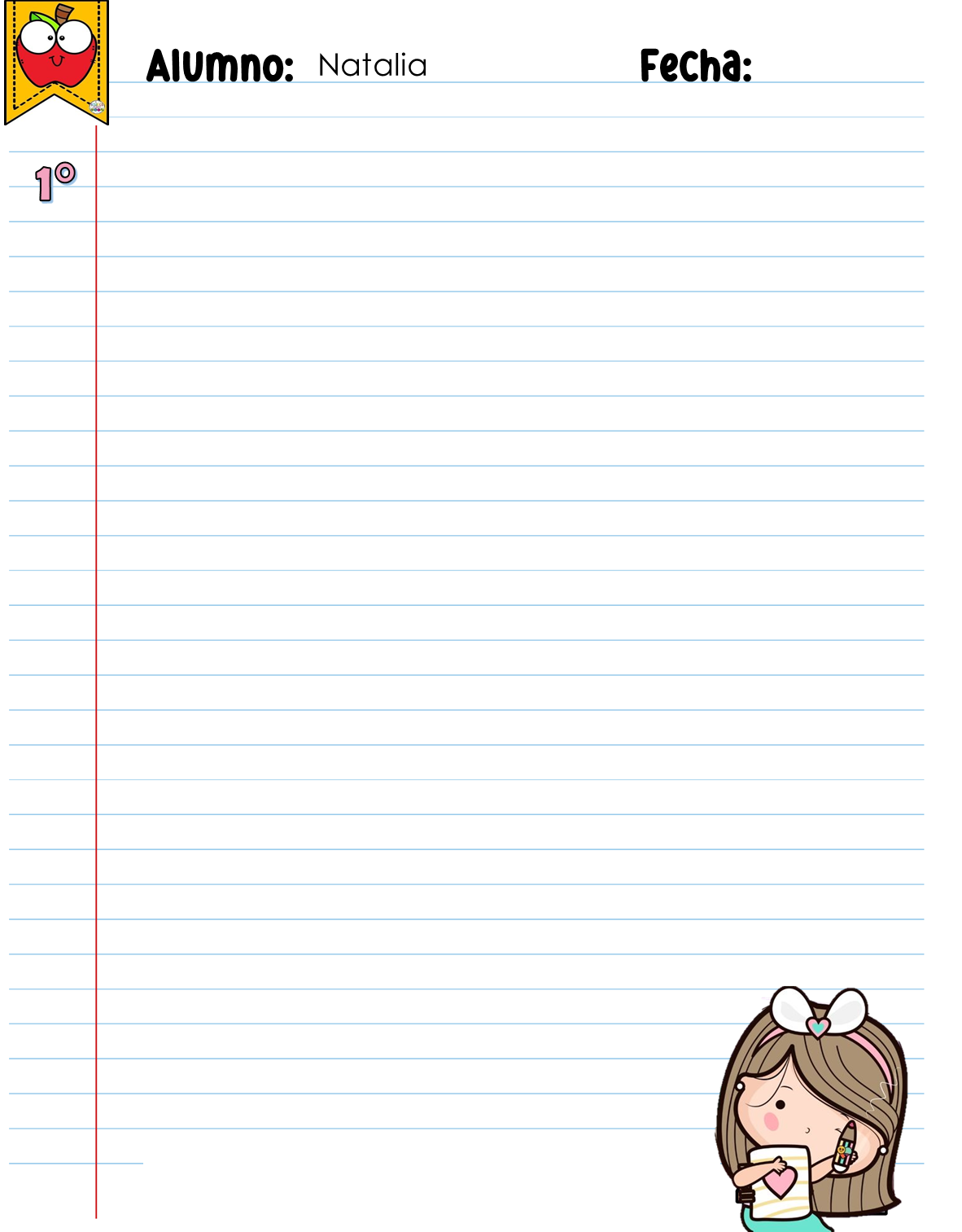 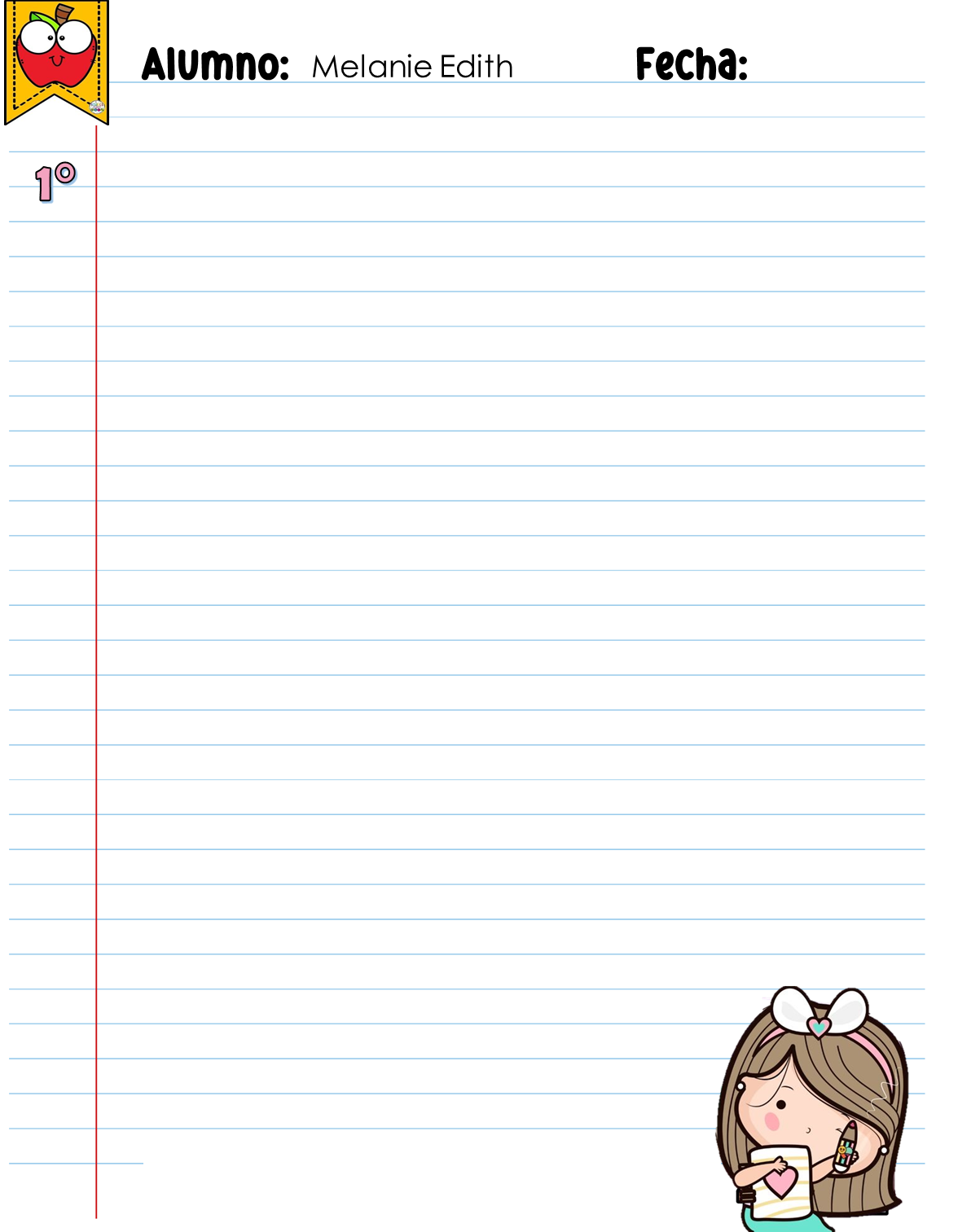 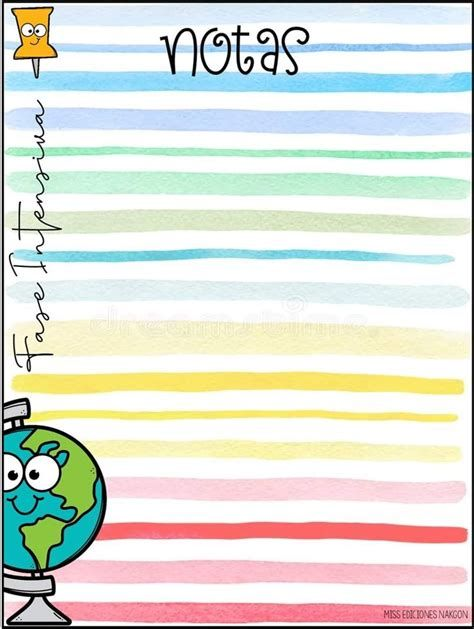 Grupo 2
1° y 2°
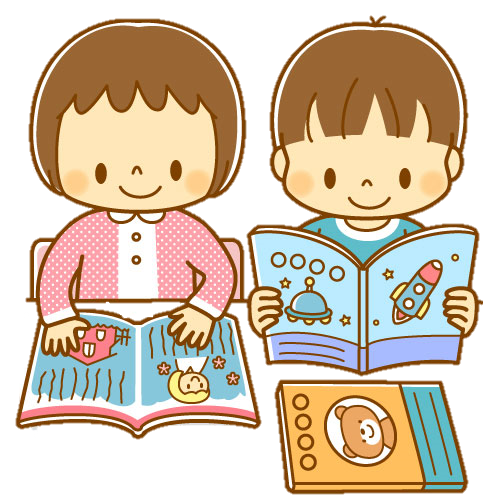 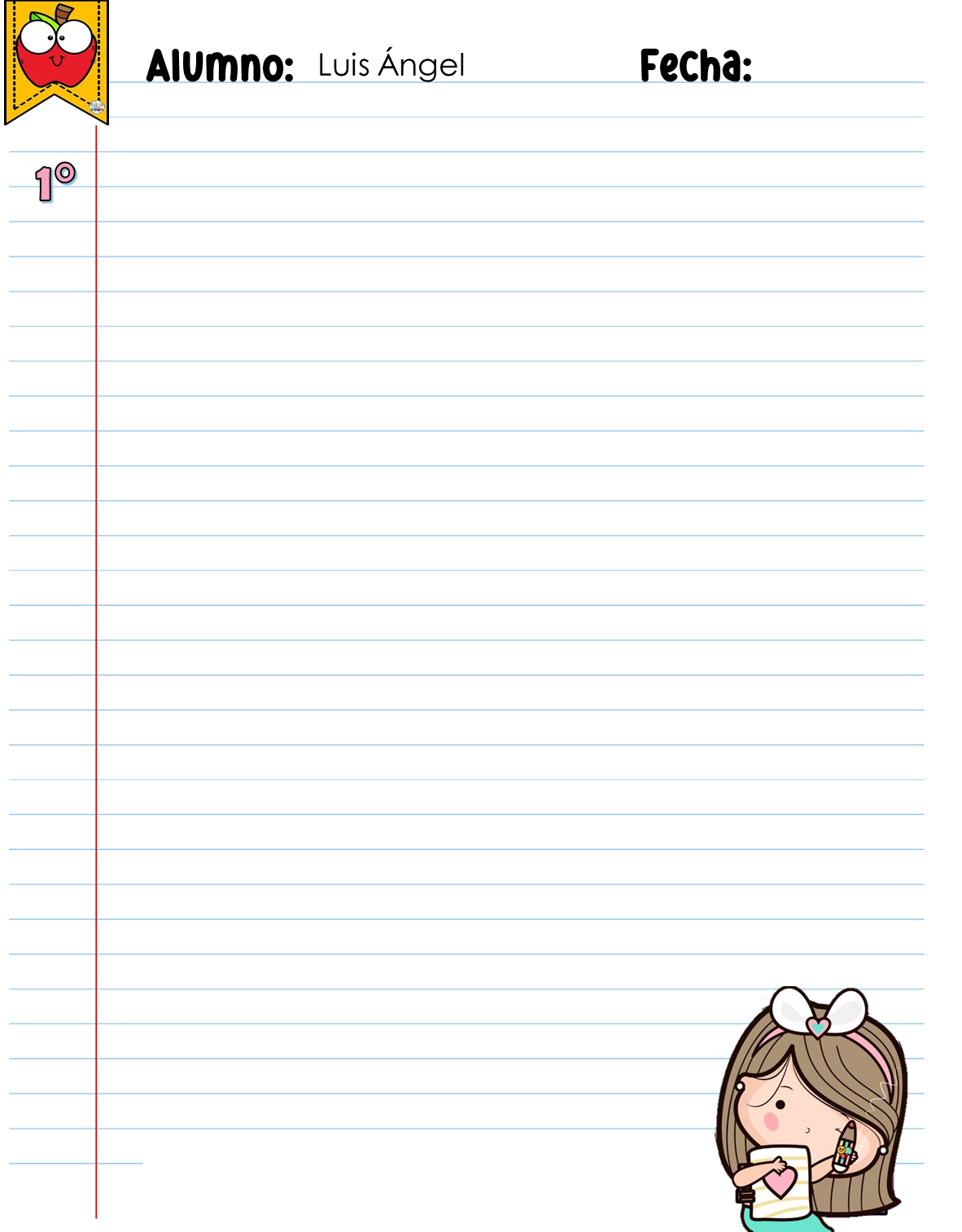 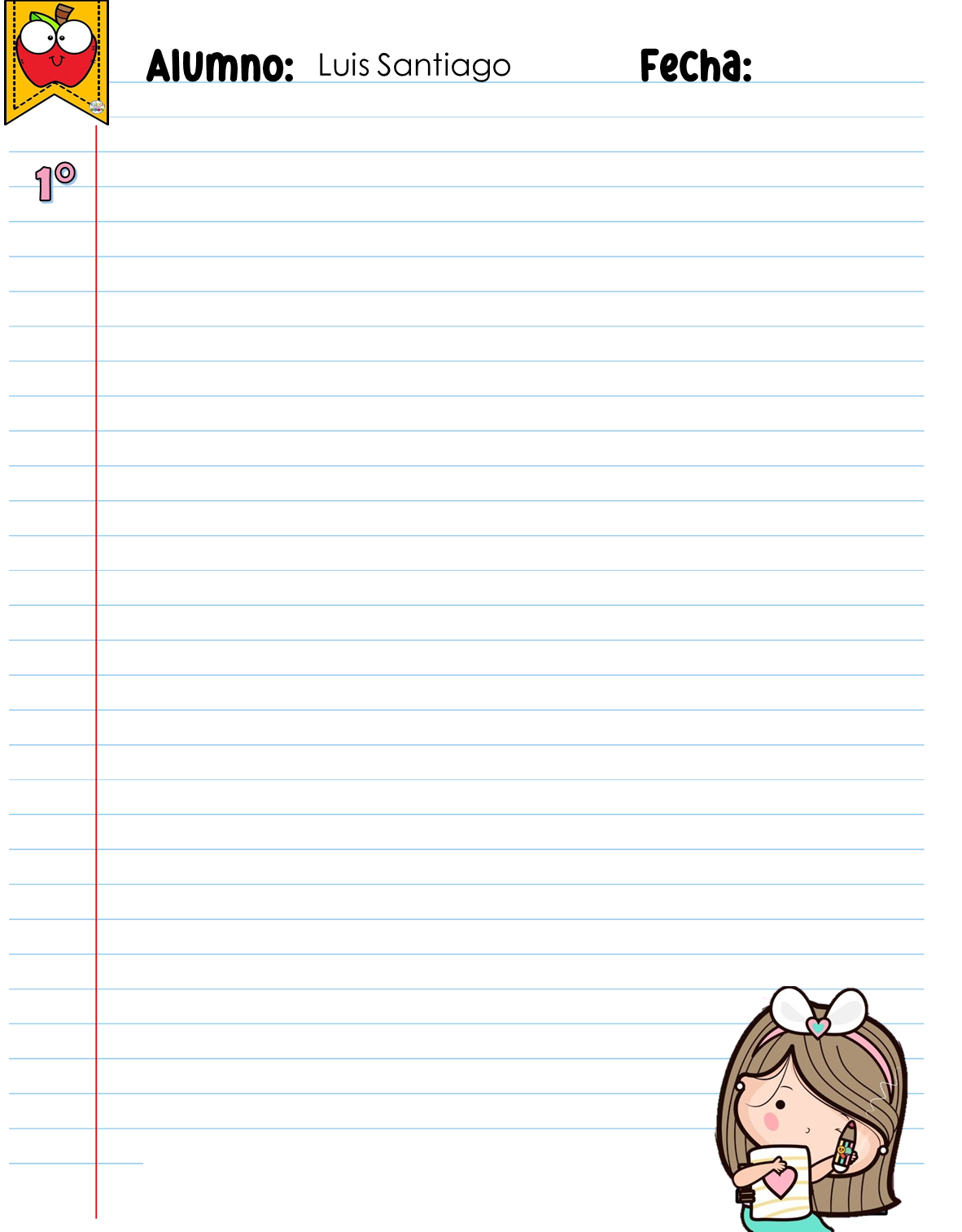 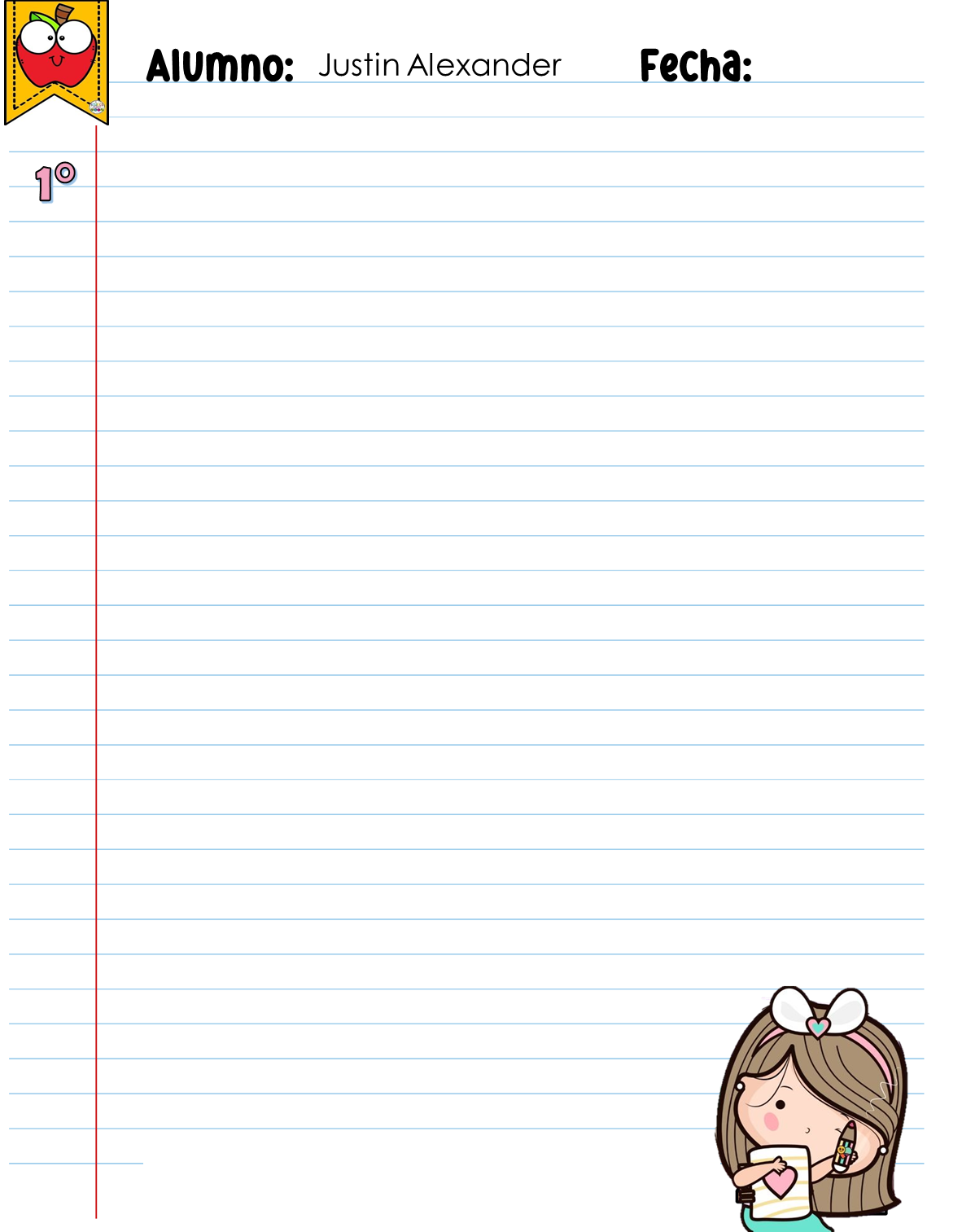 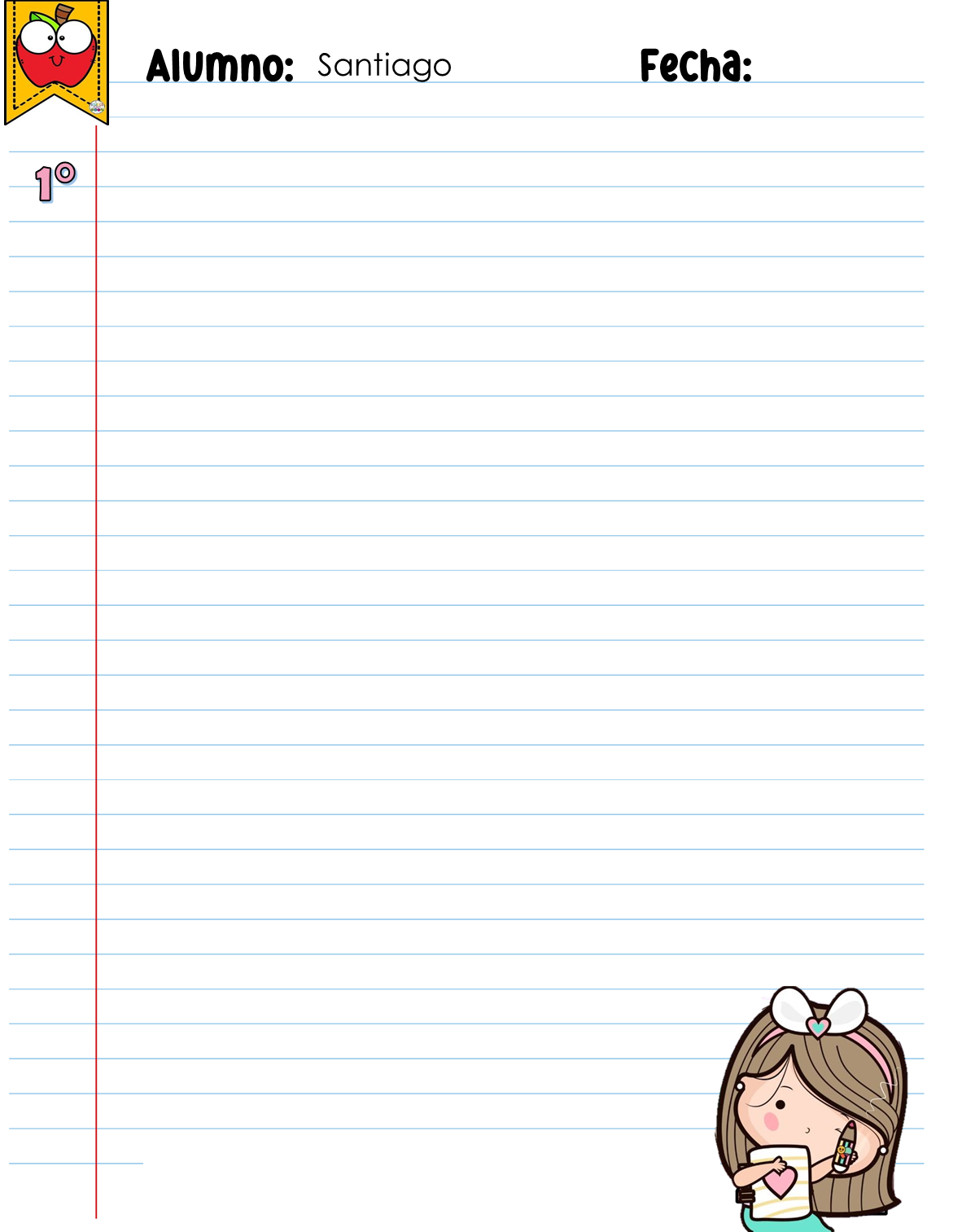 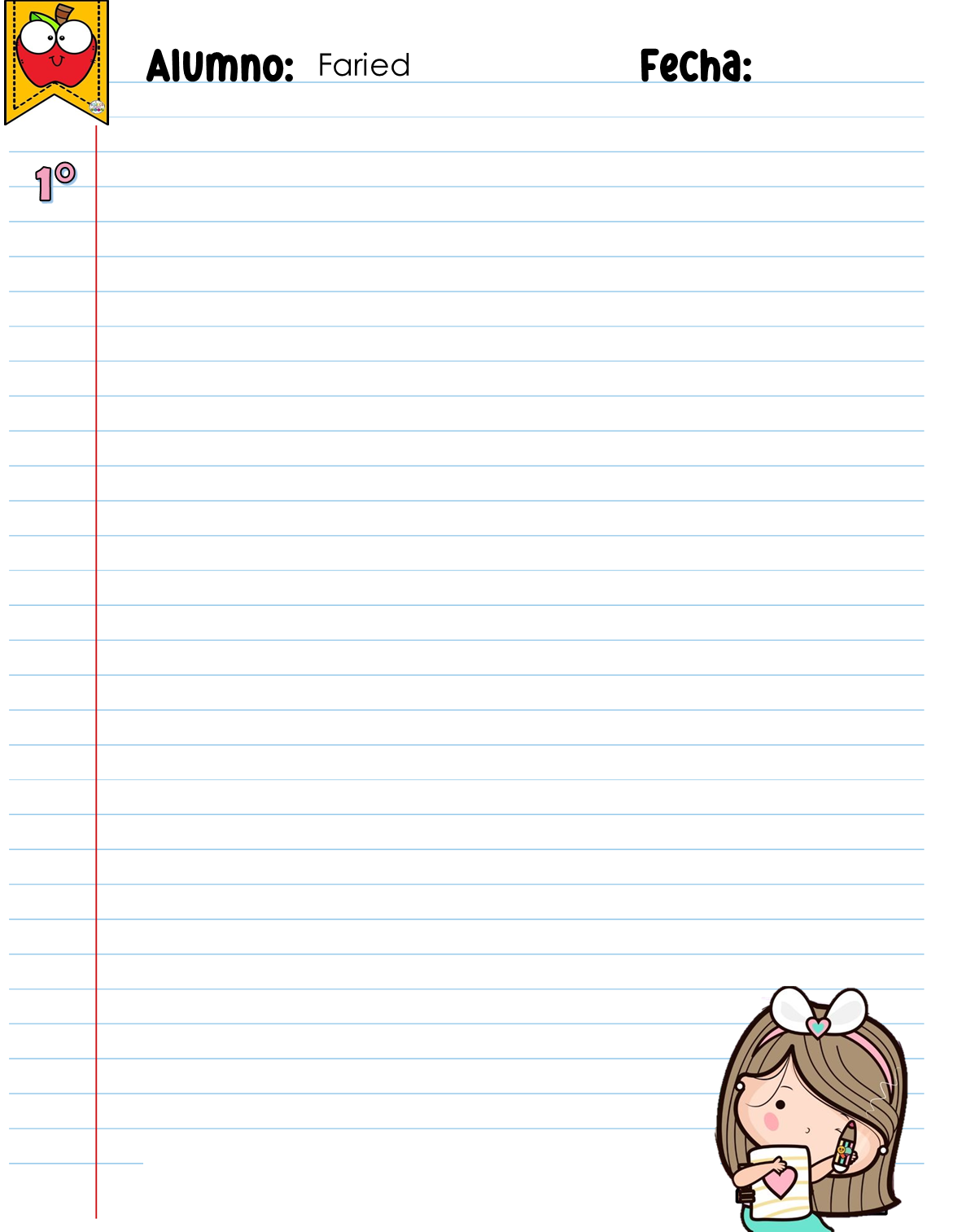 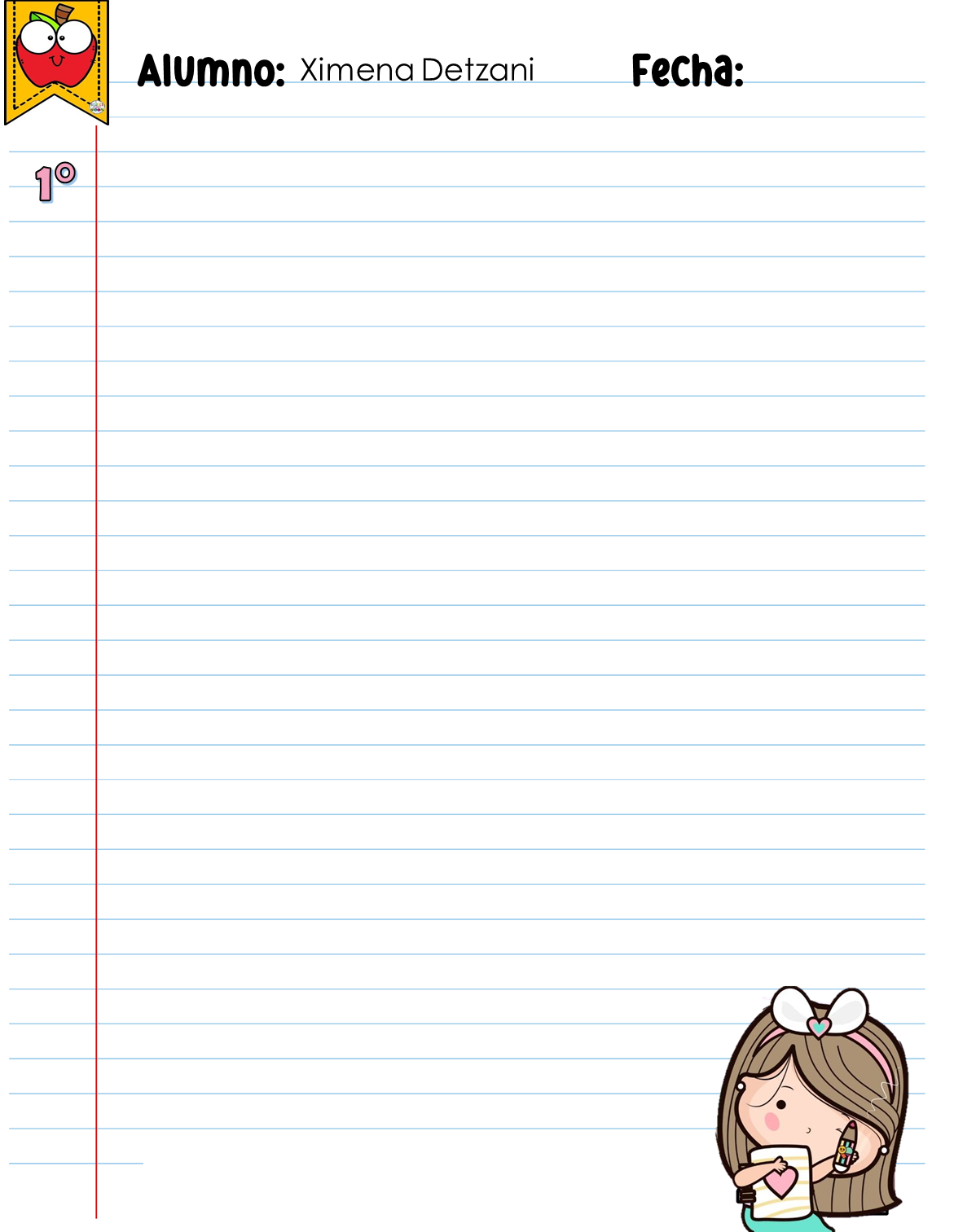 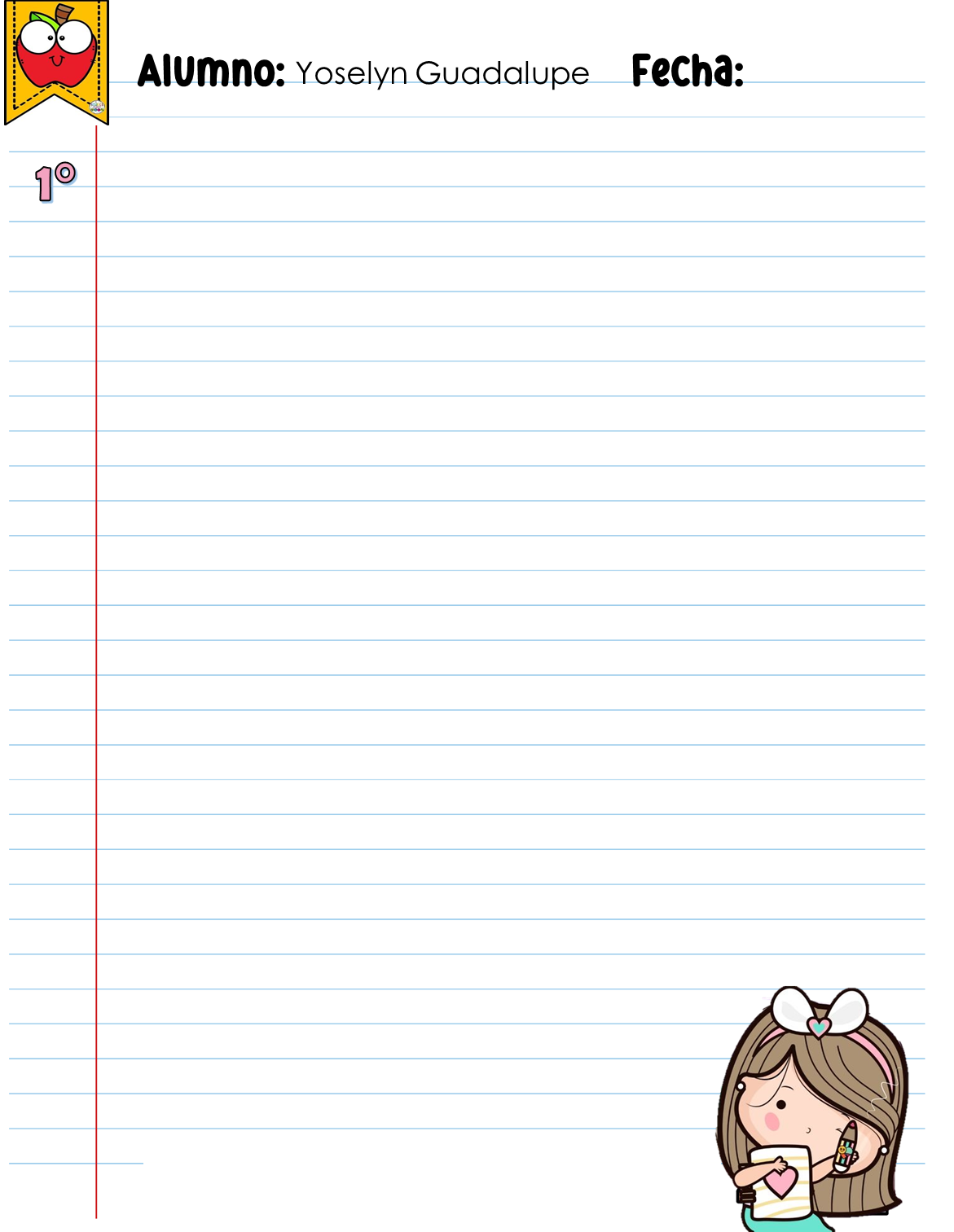 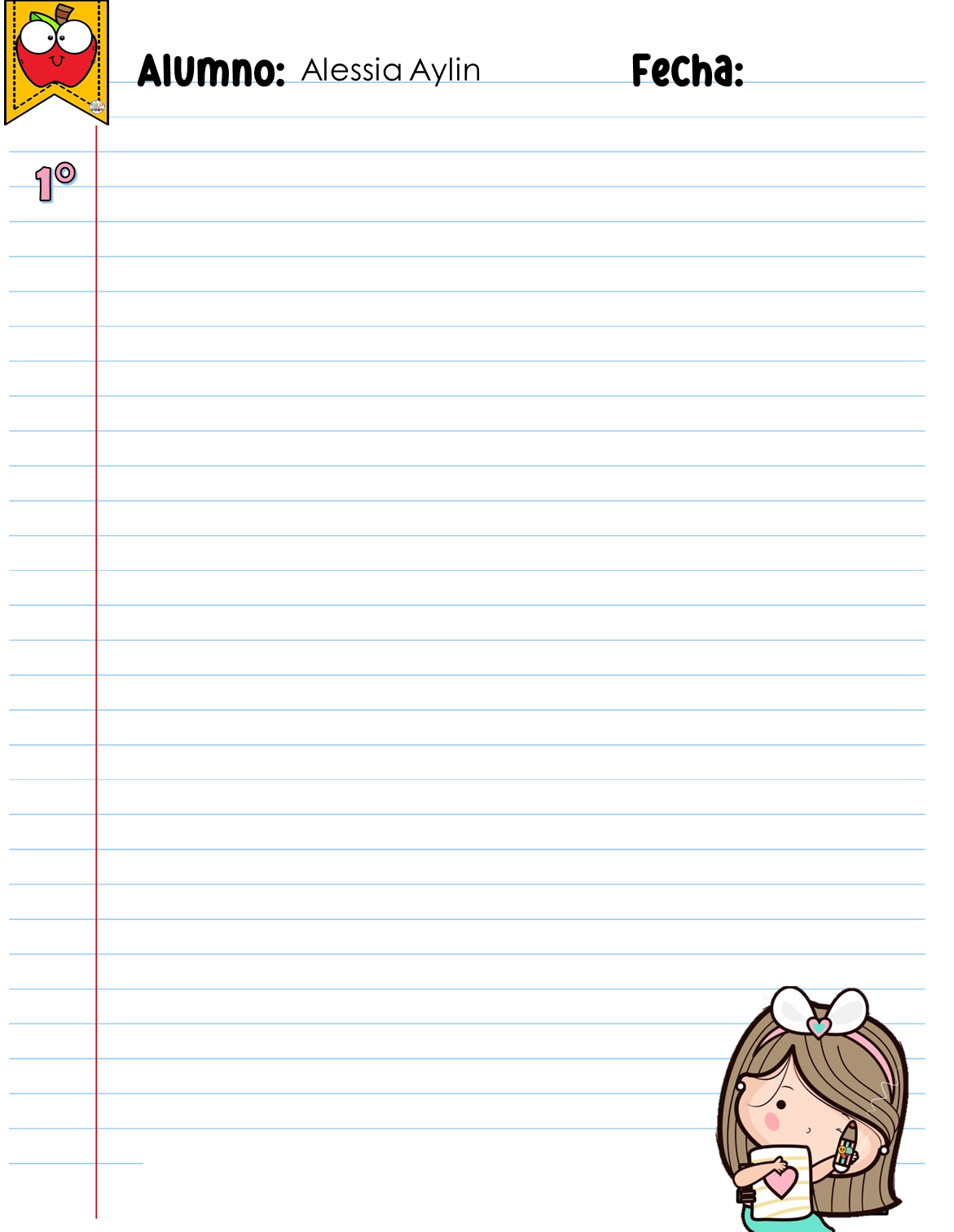 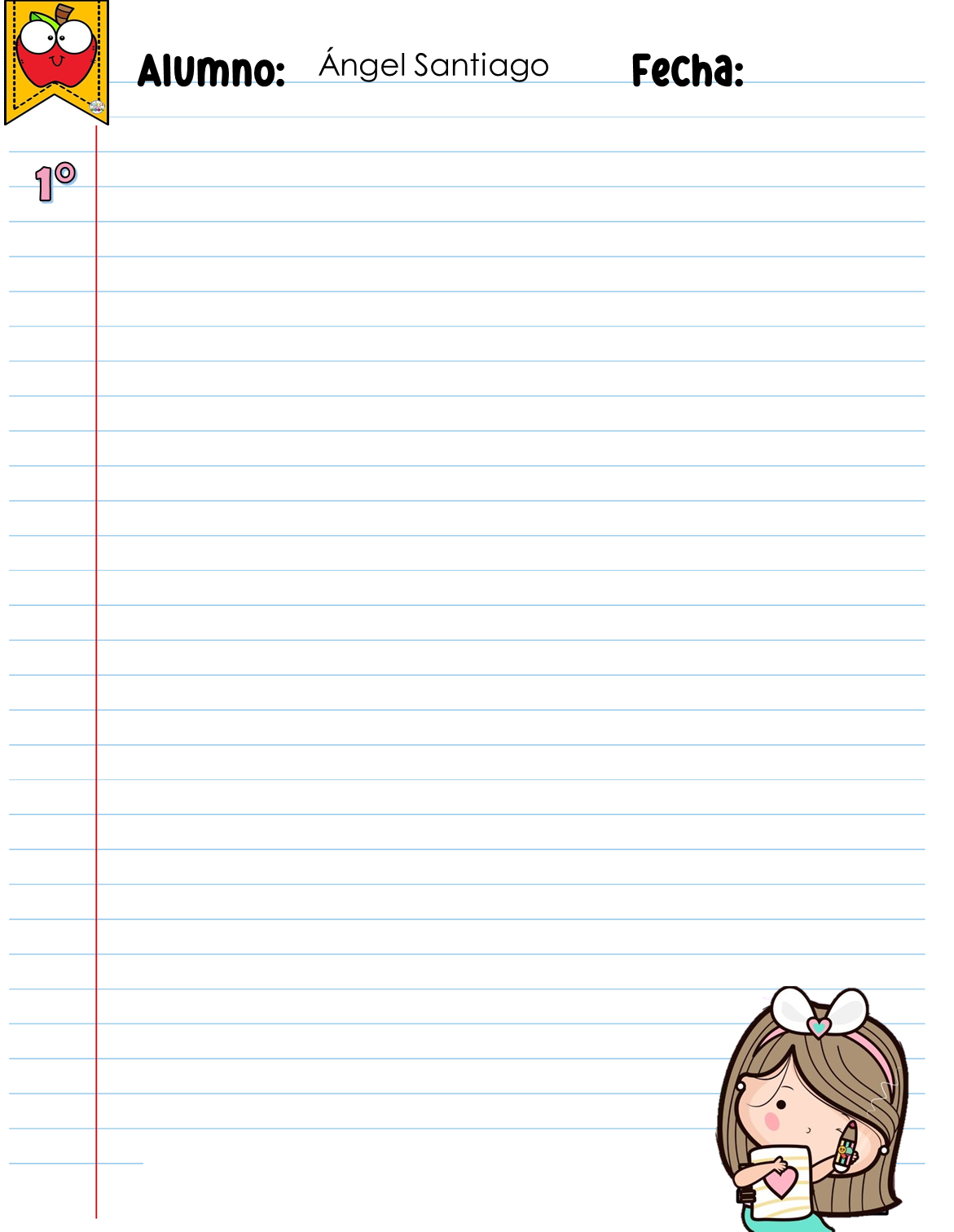 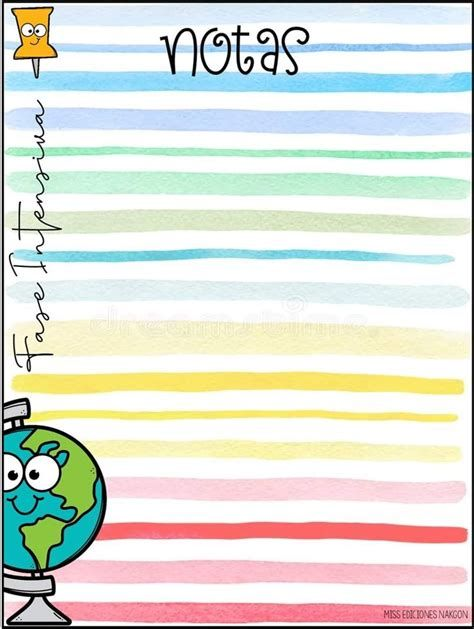 Grupo 3
Trabajando en línea 
1°
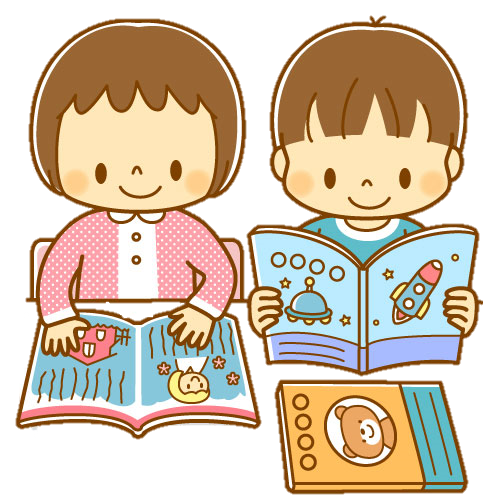 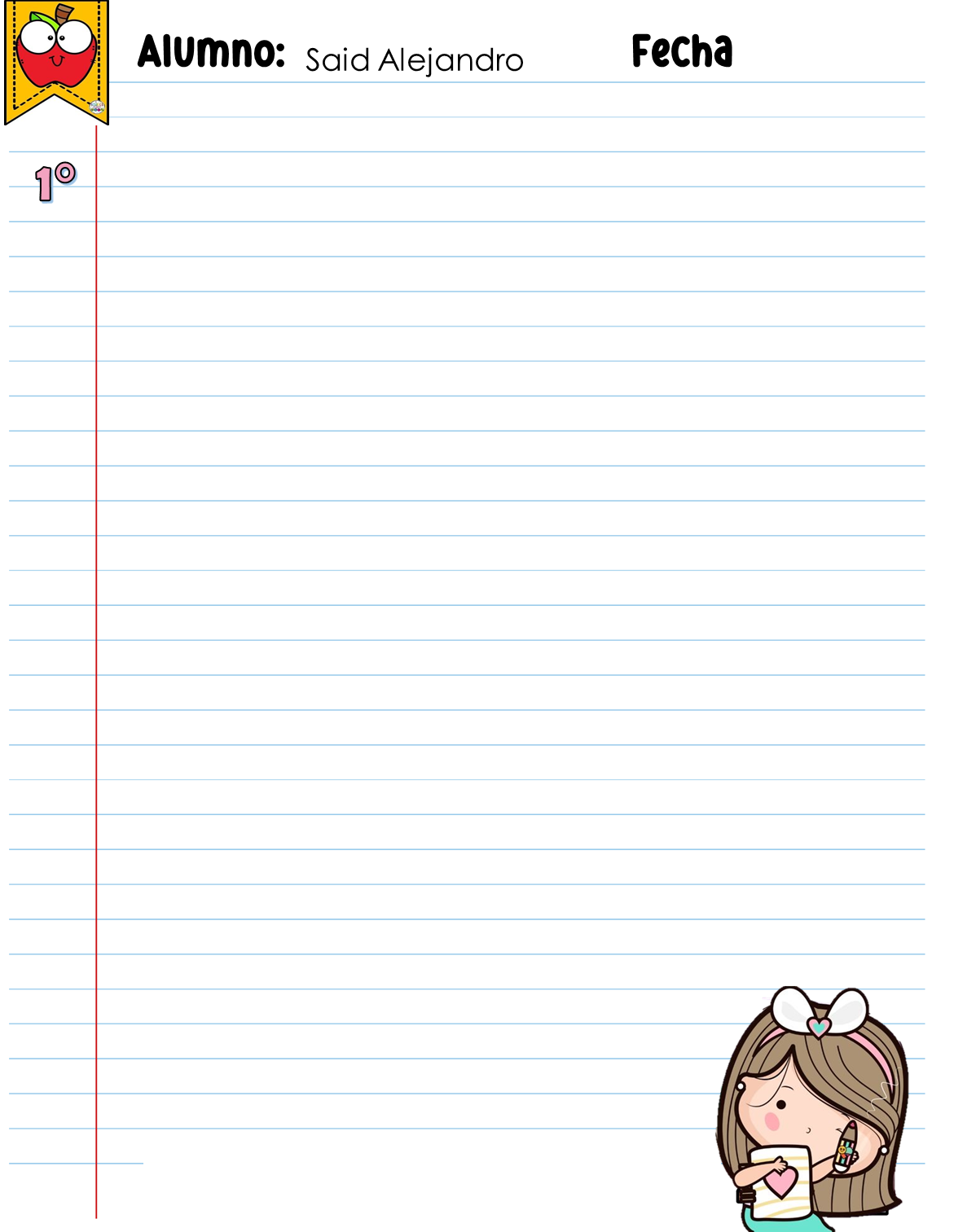 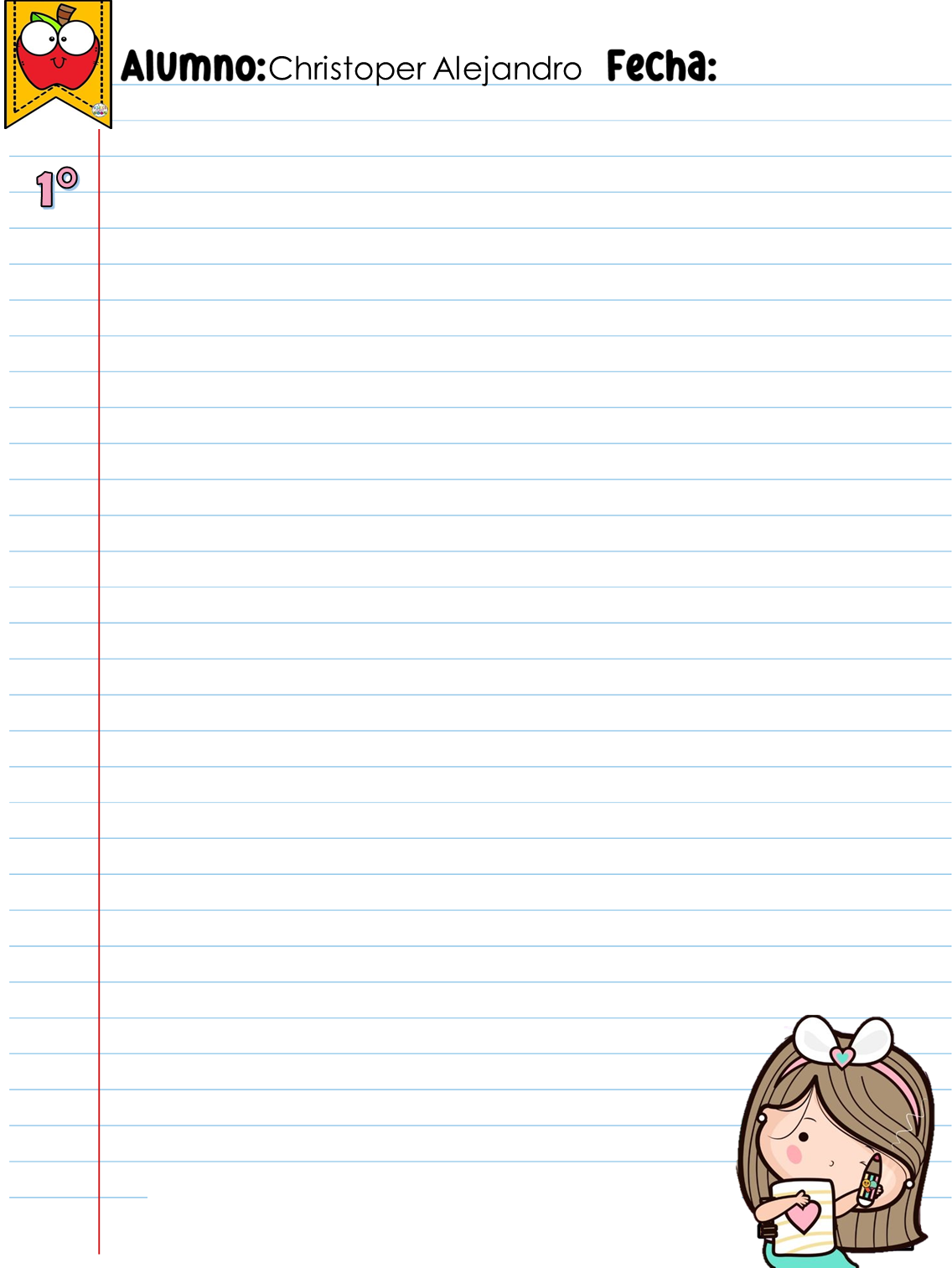 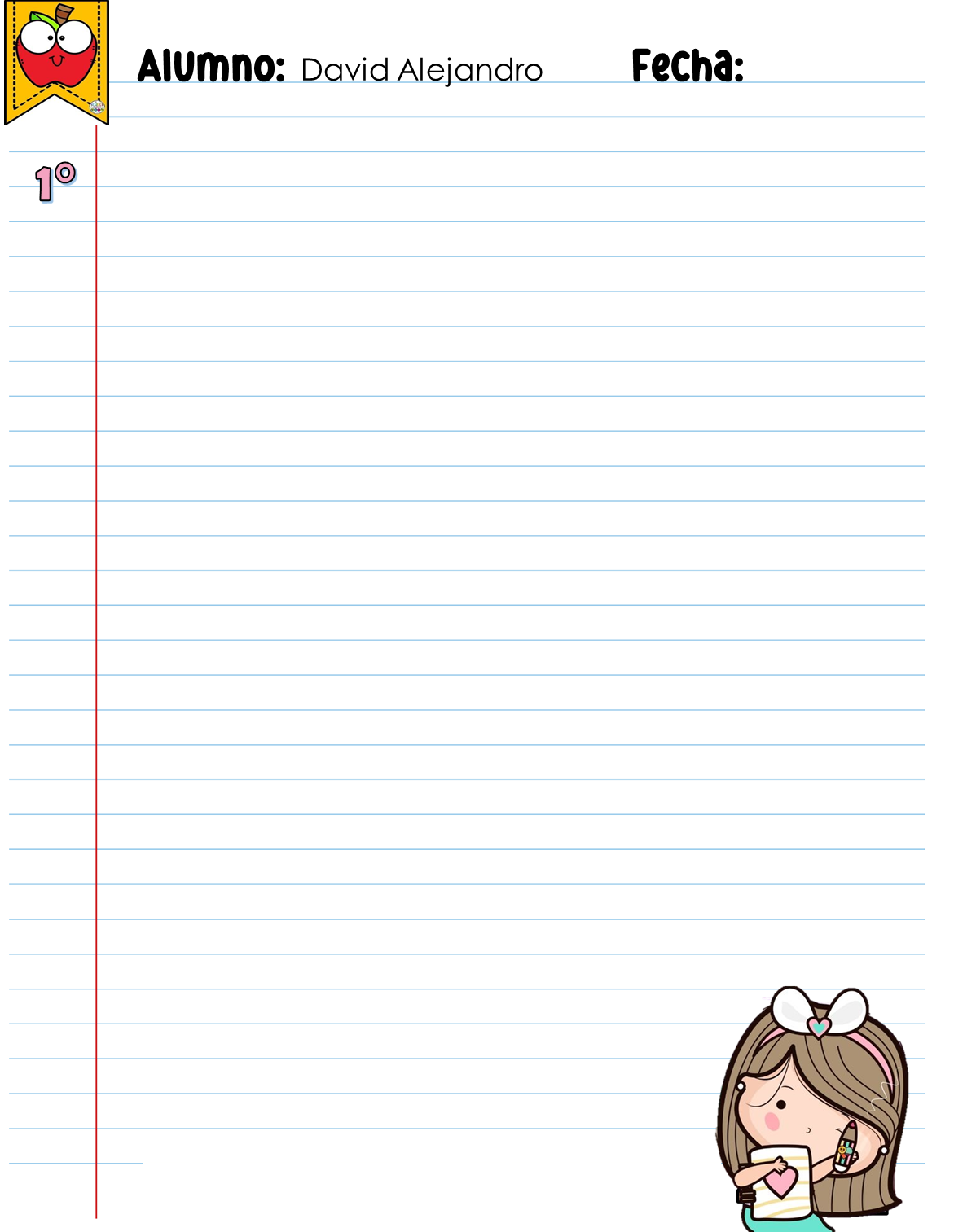 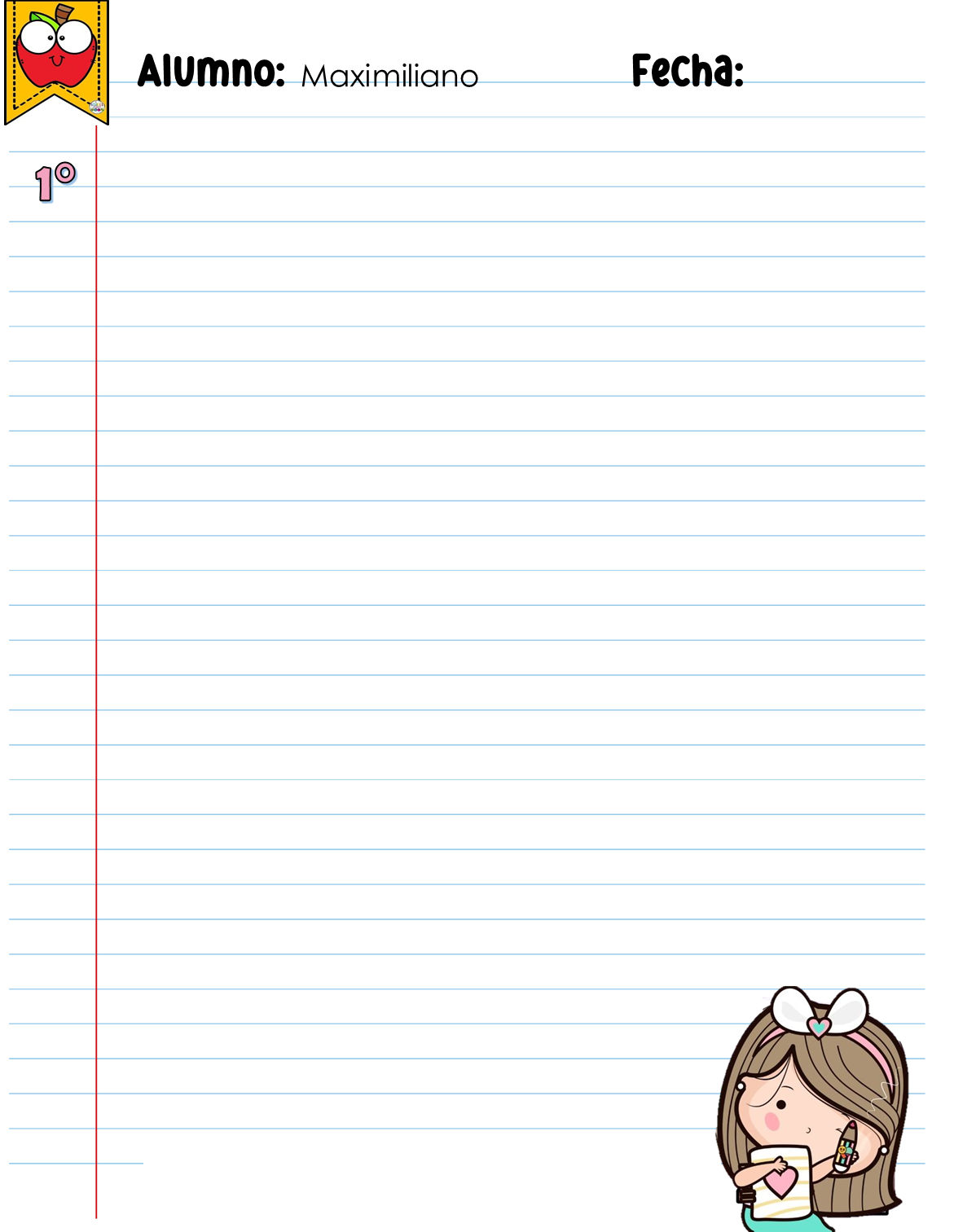 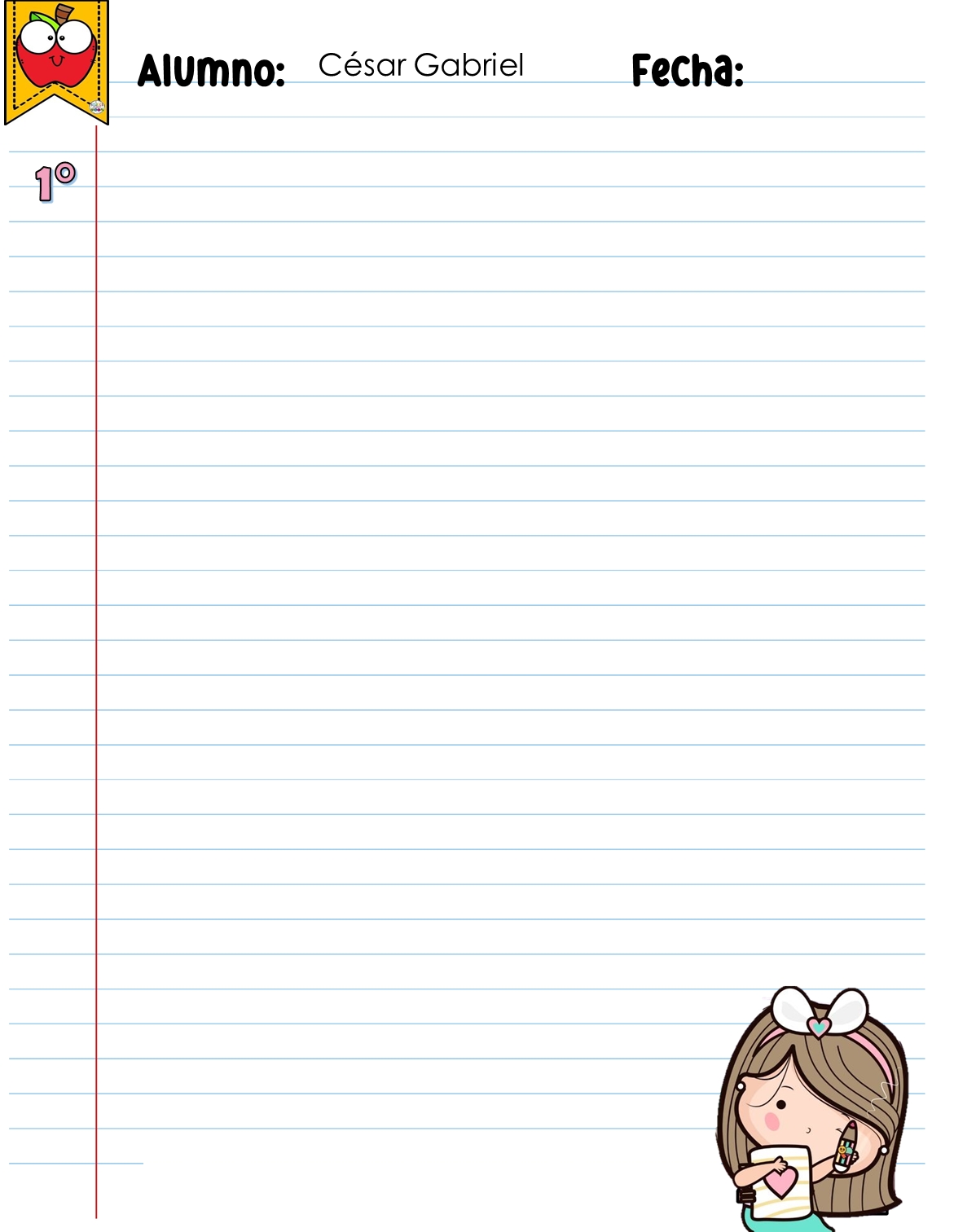 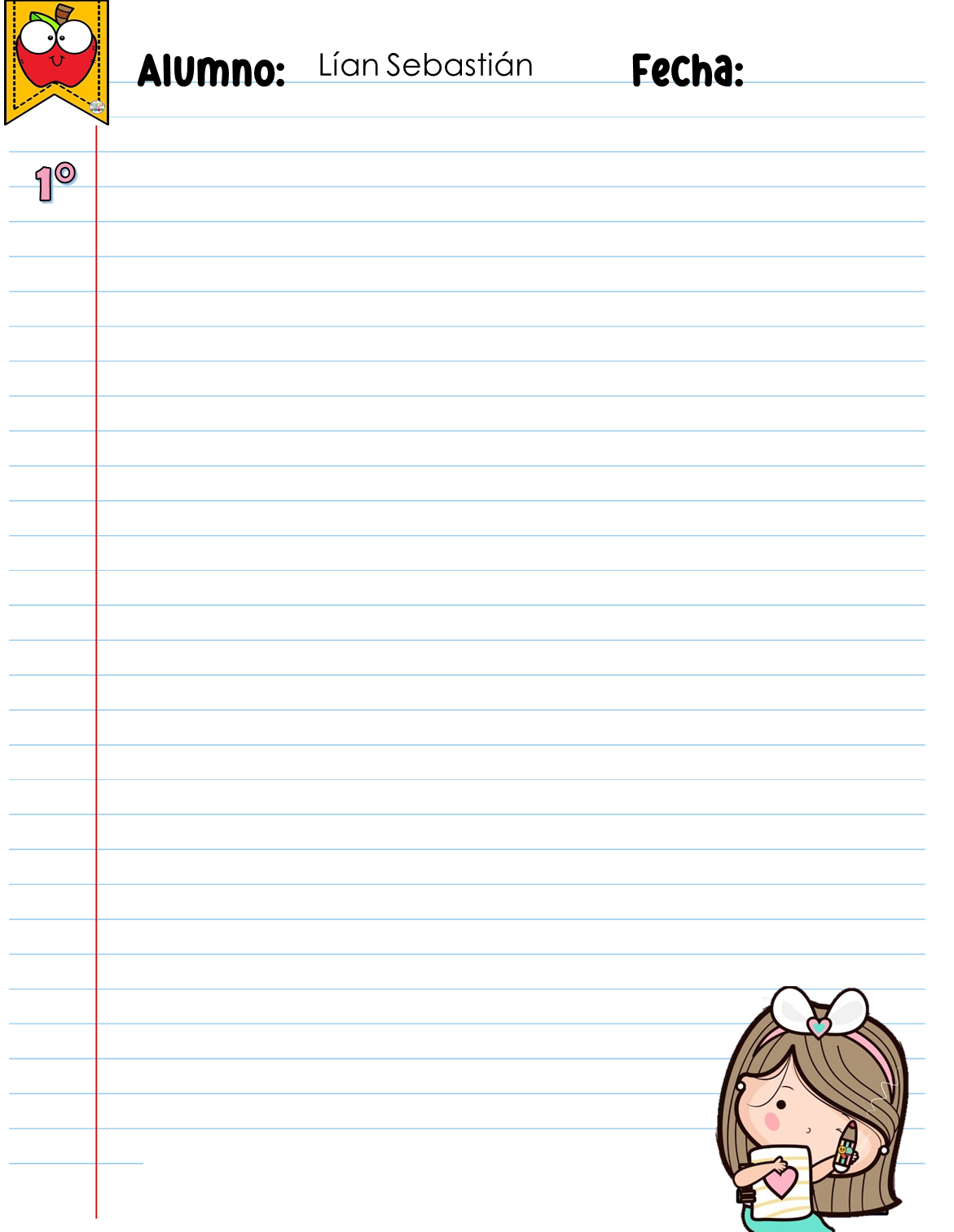 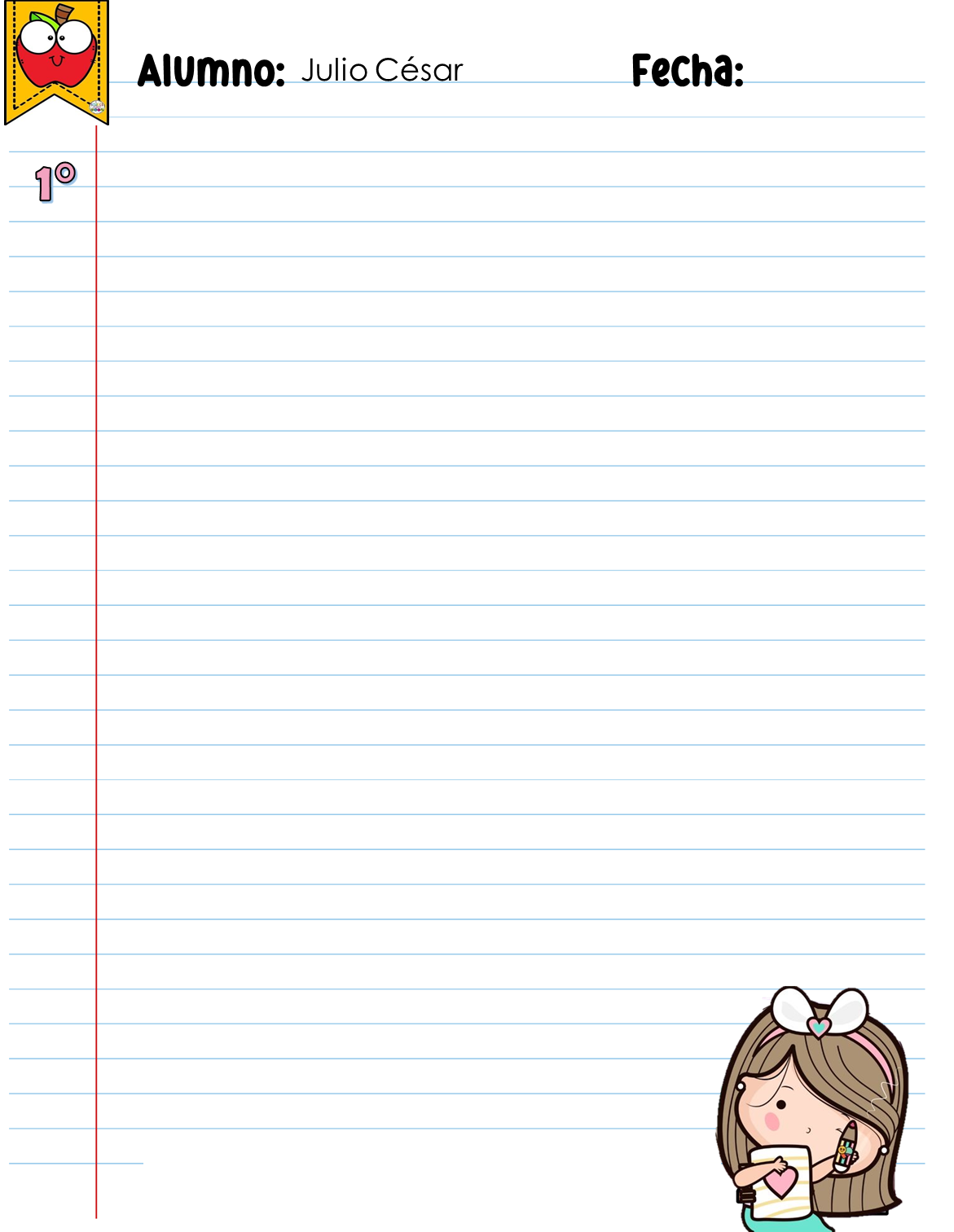 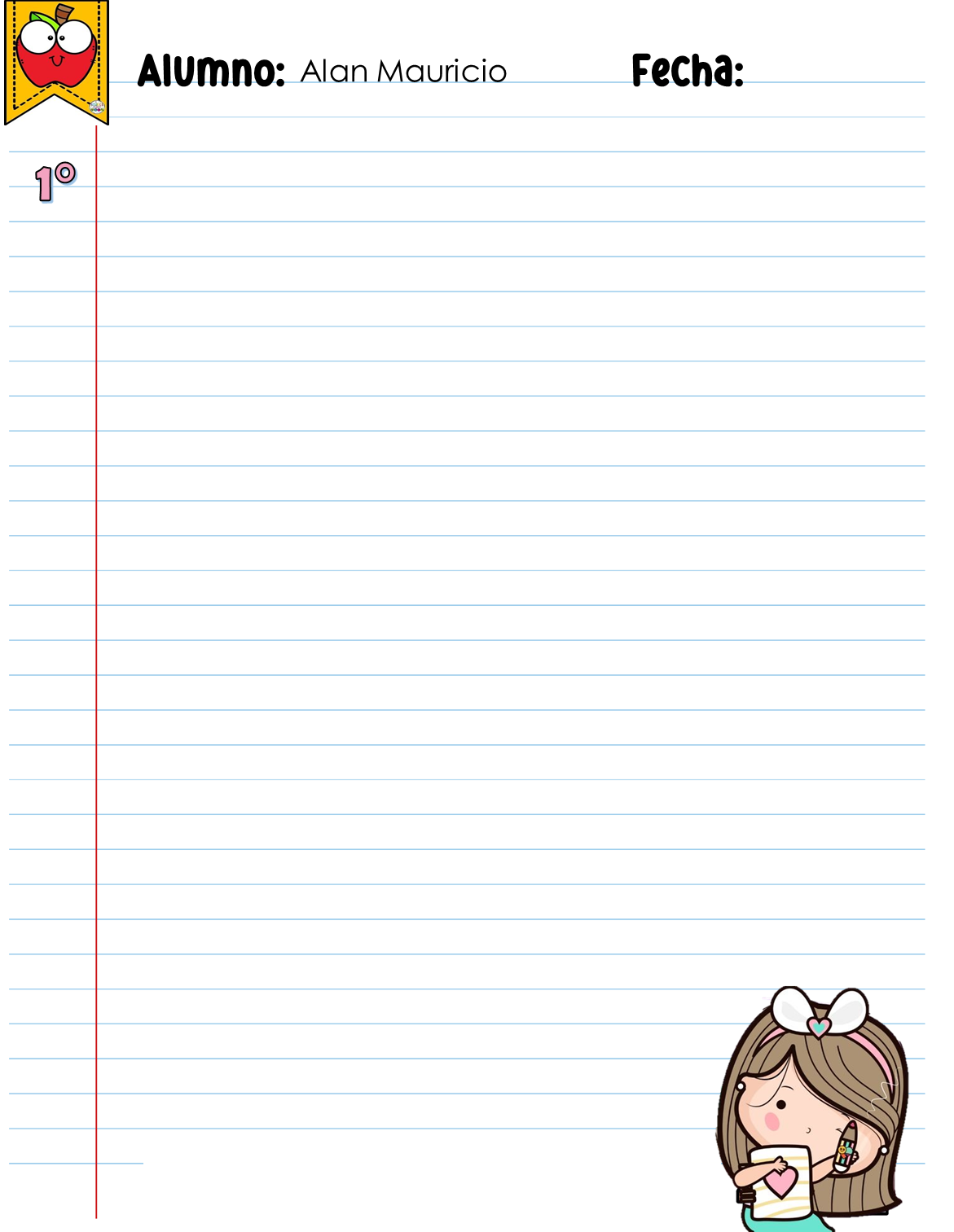 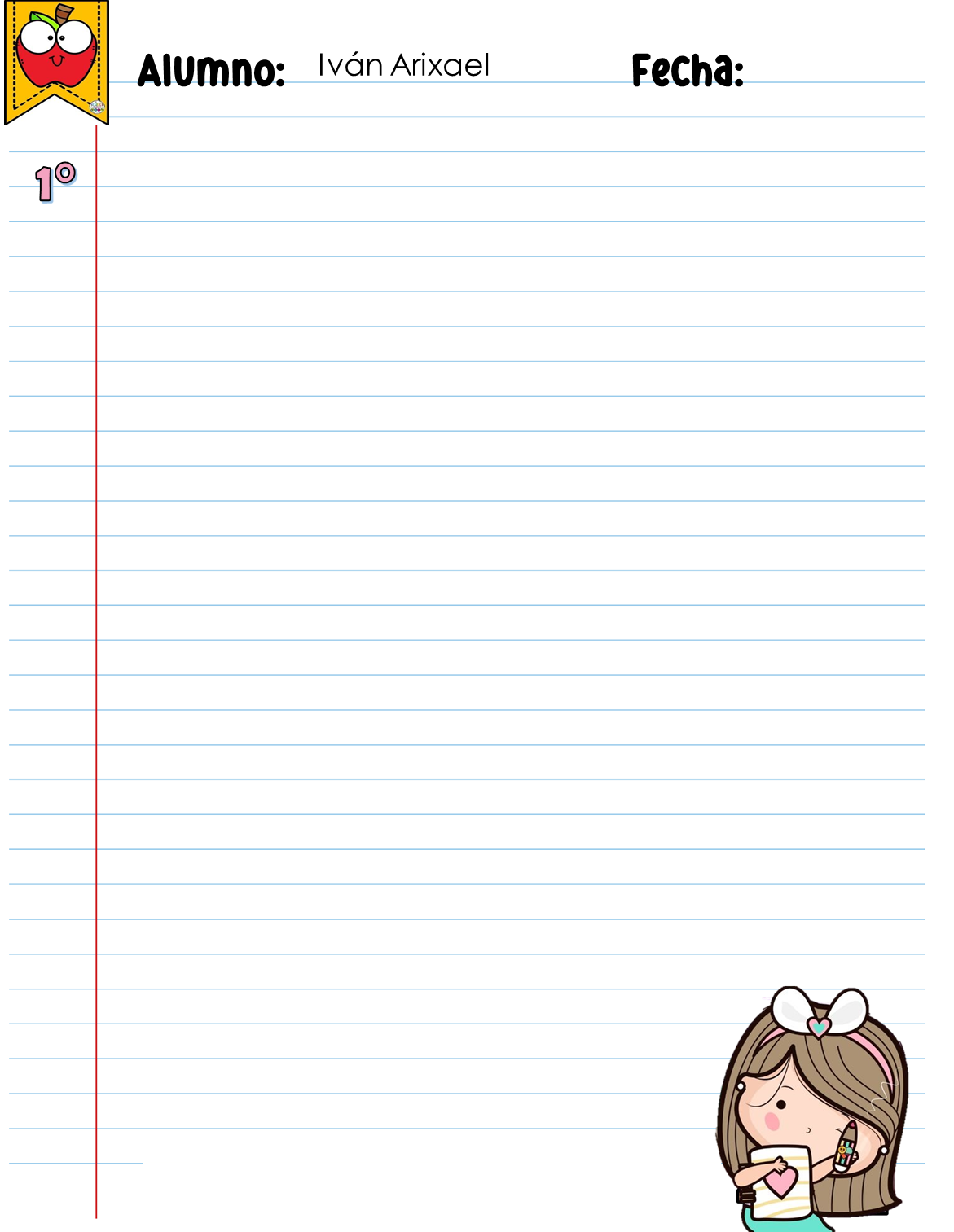 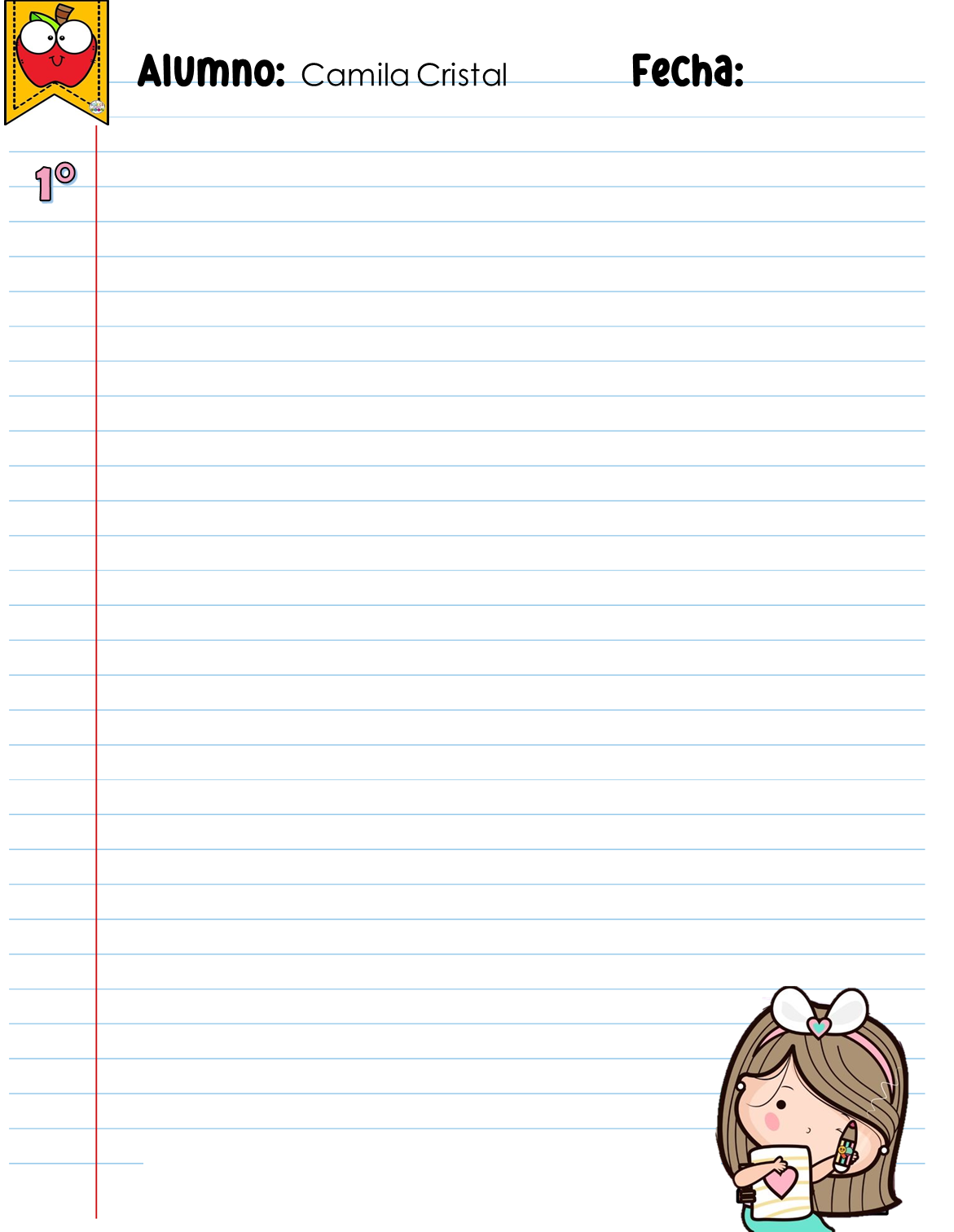 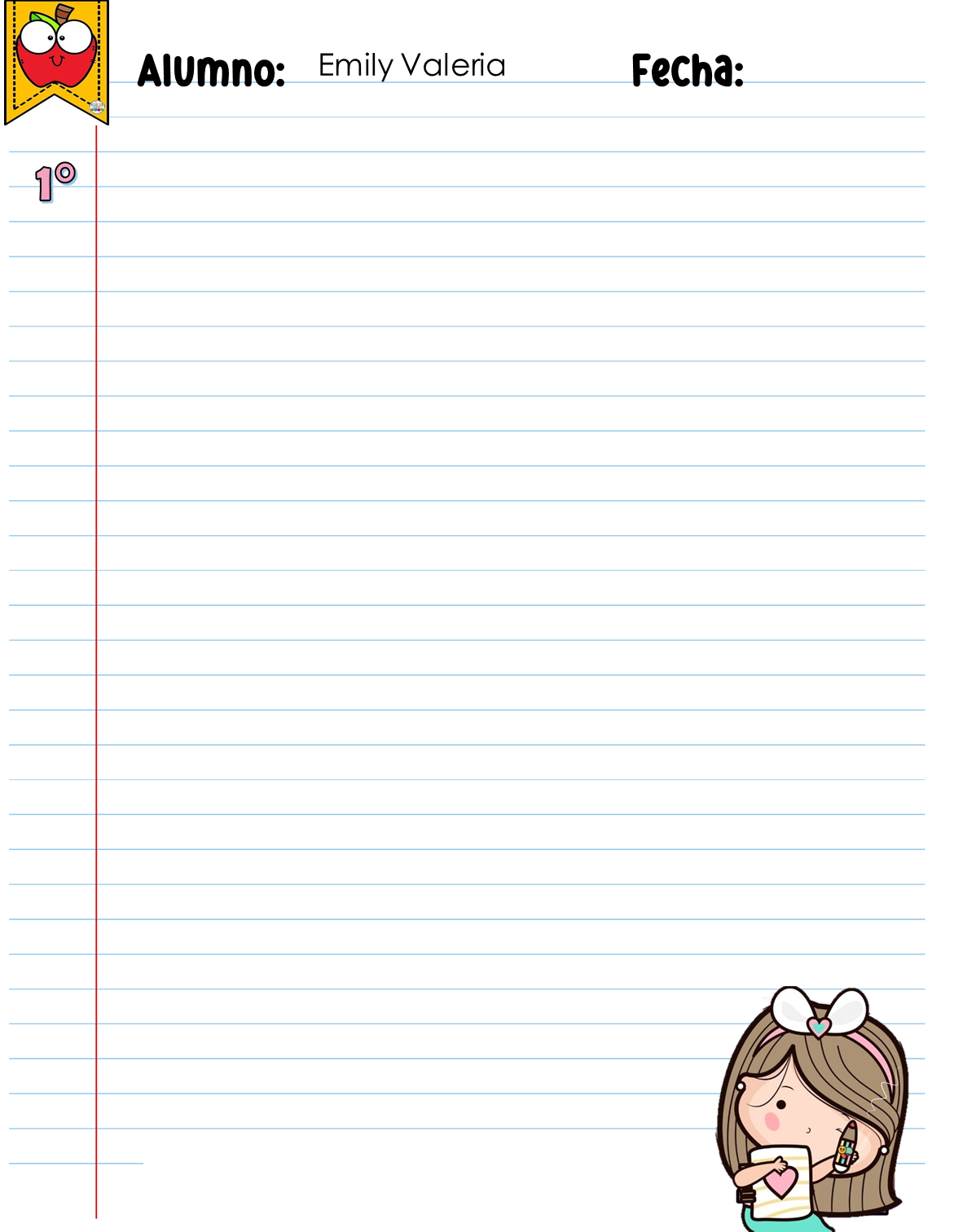 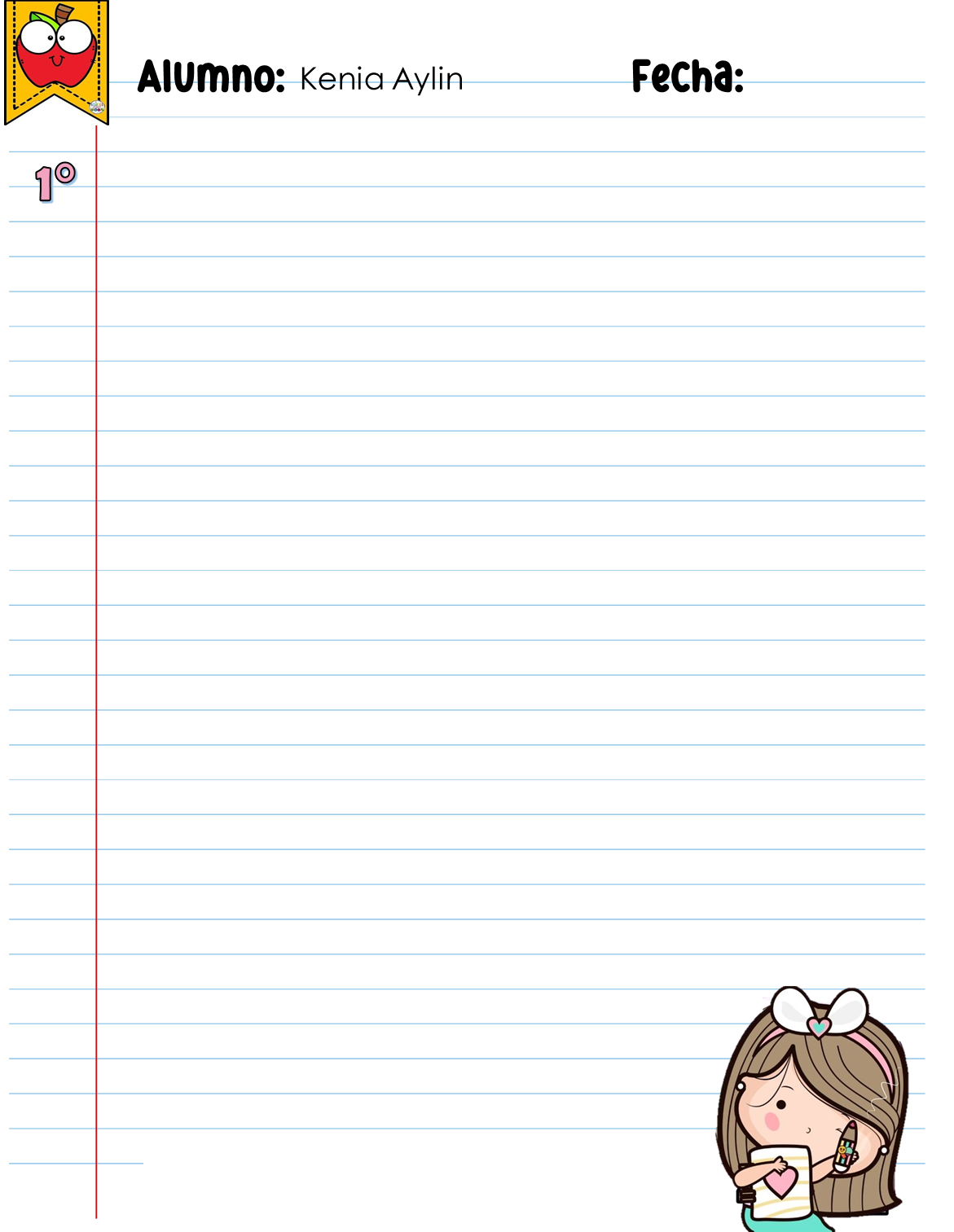 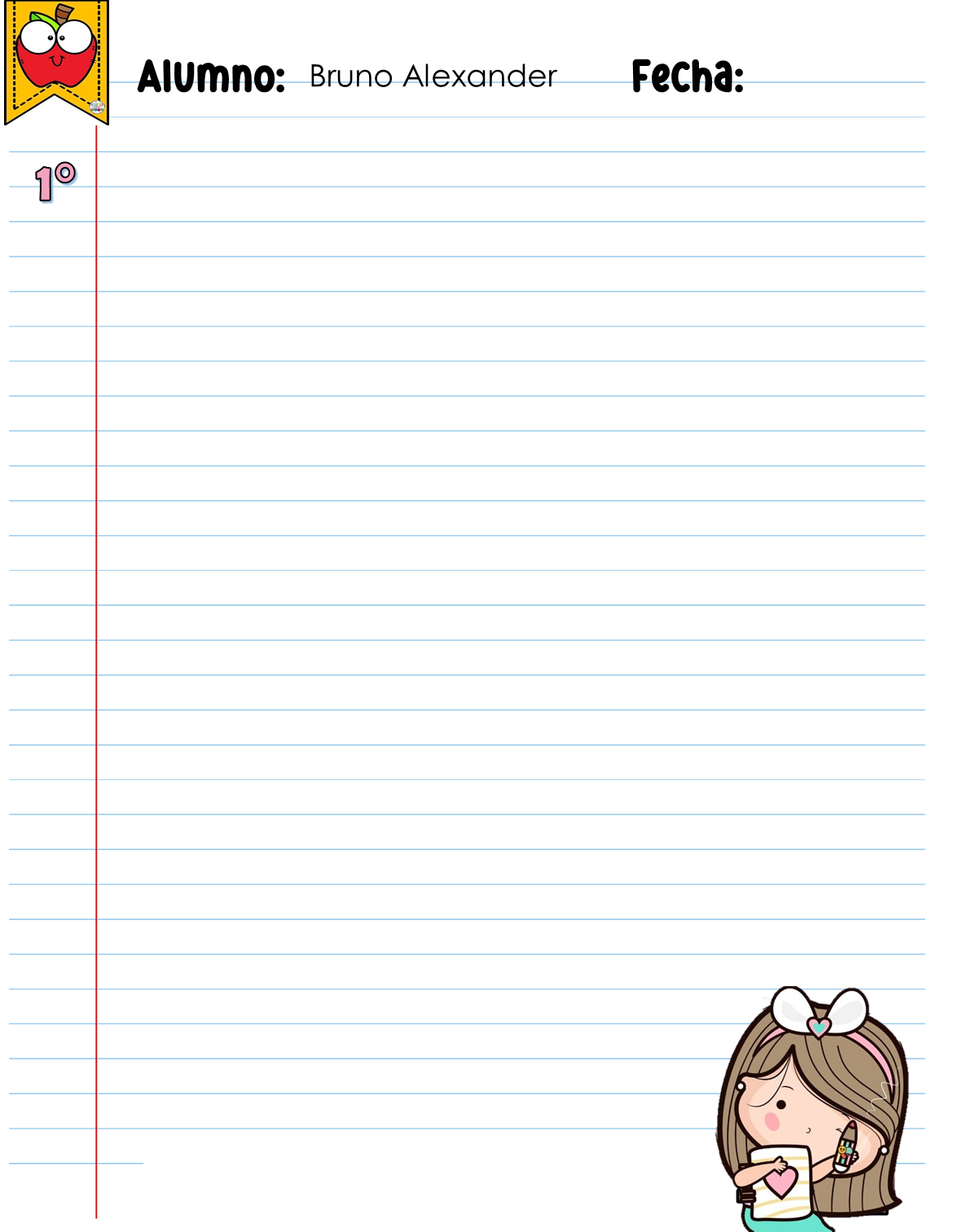 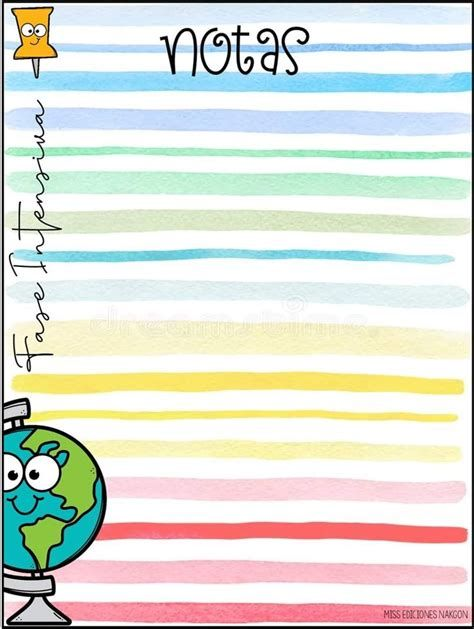 Grupo 3
Trabajando en línea 
2°
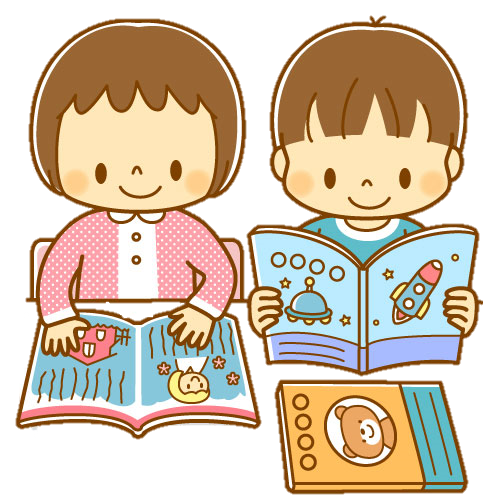 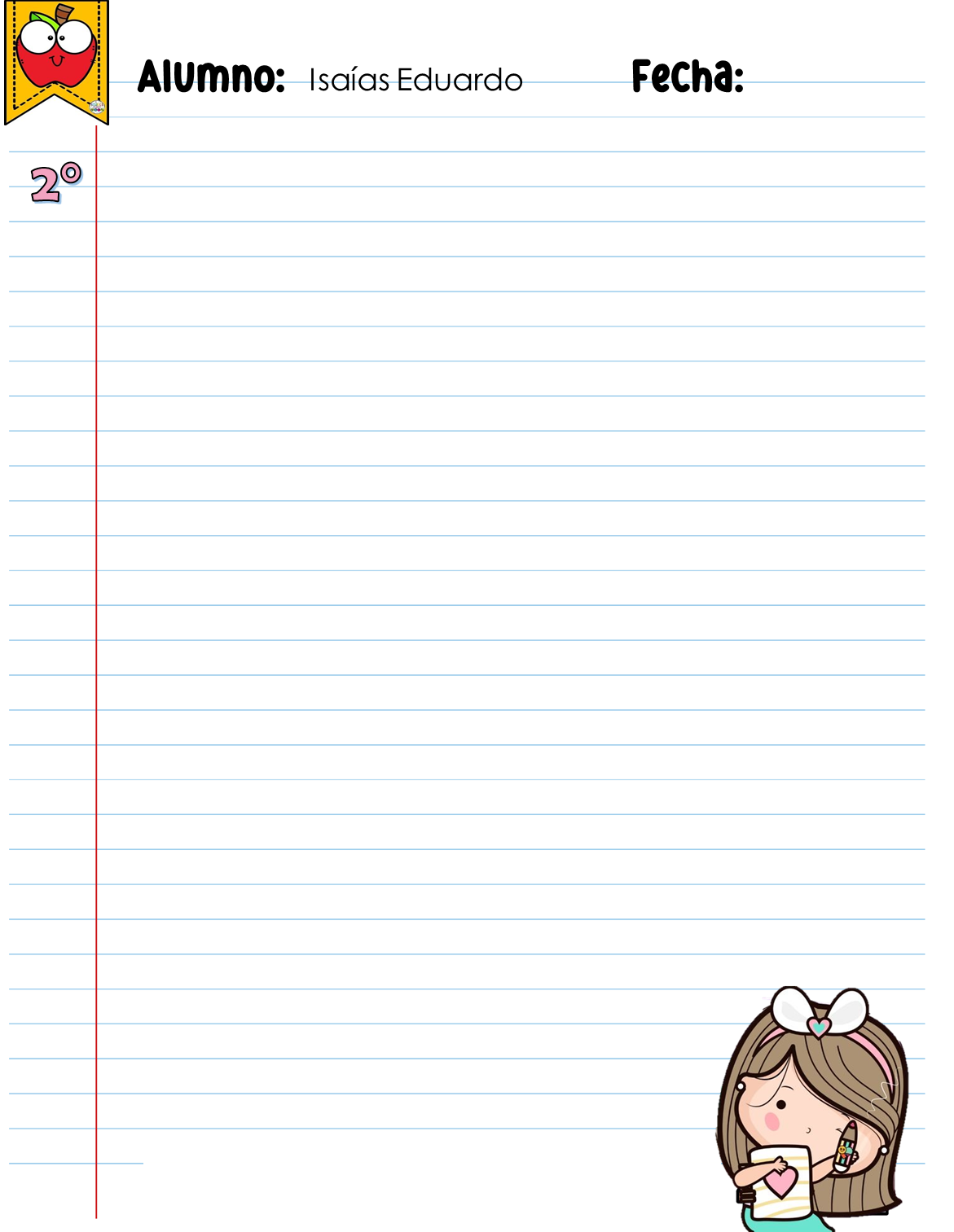 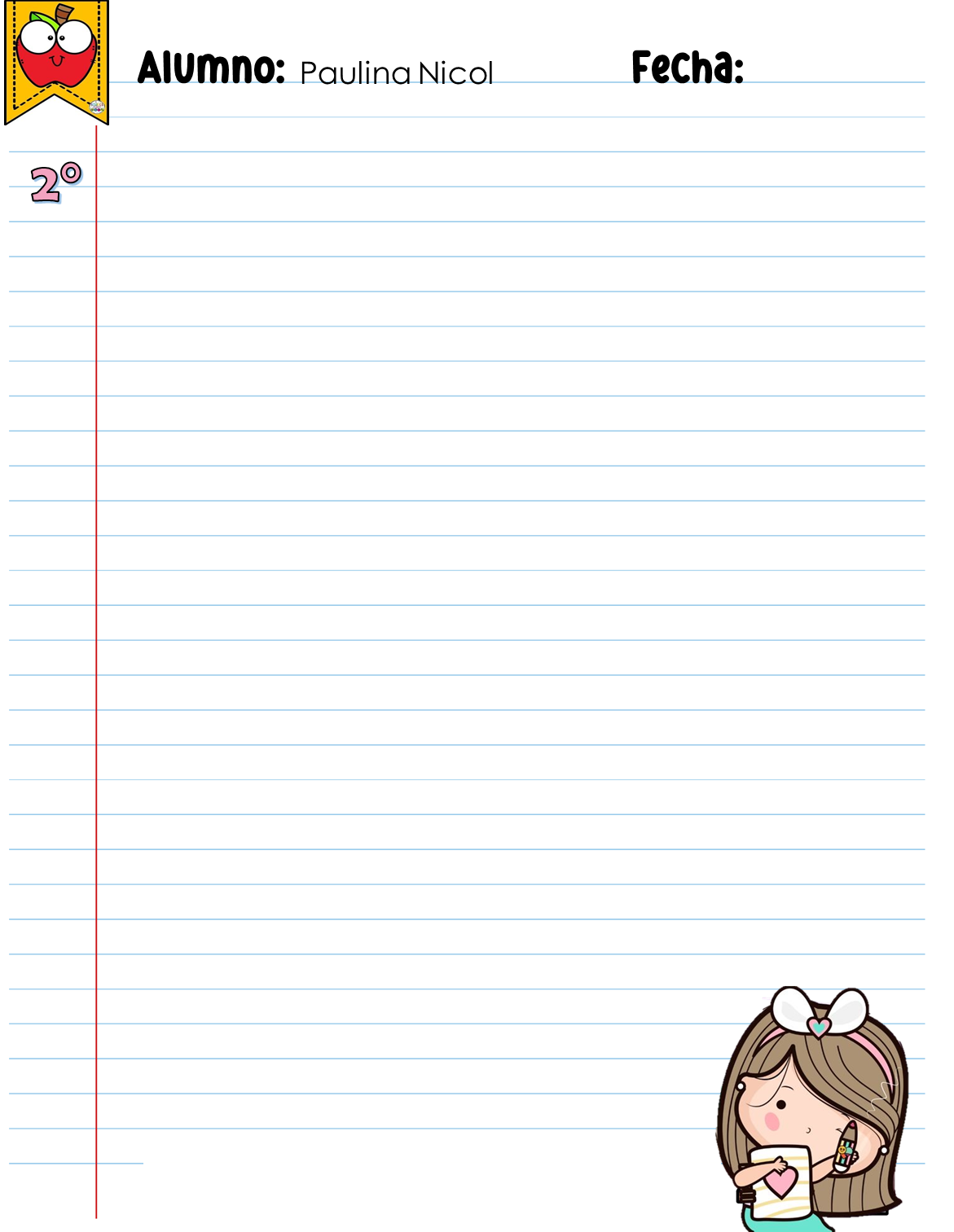 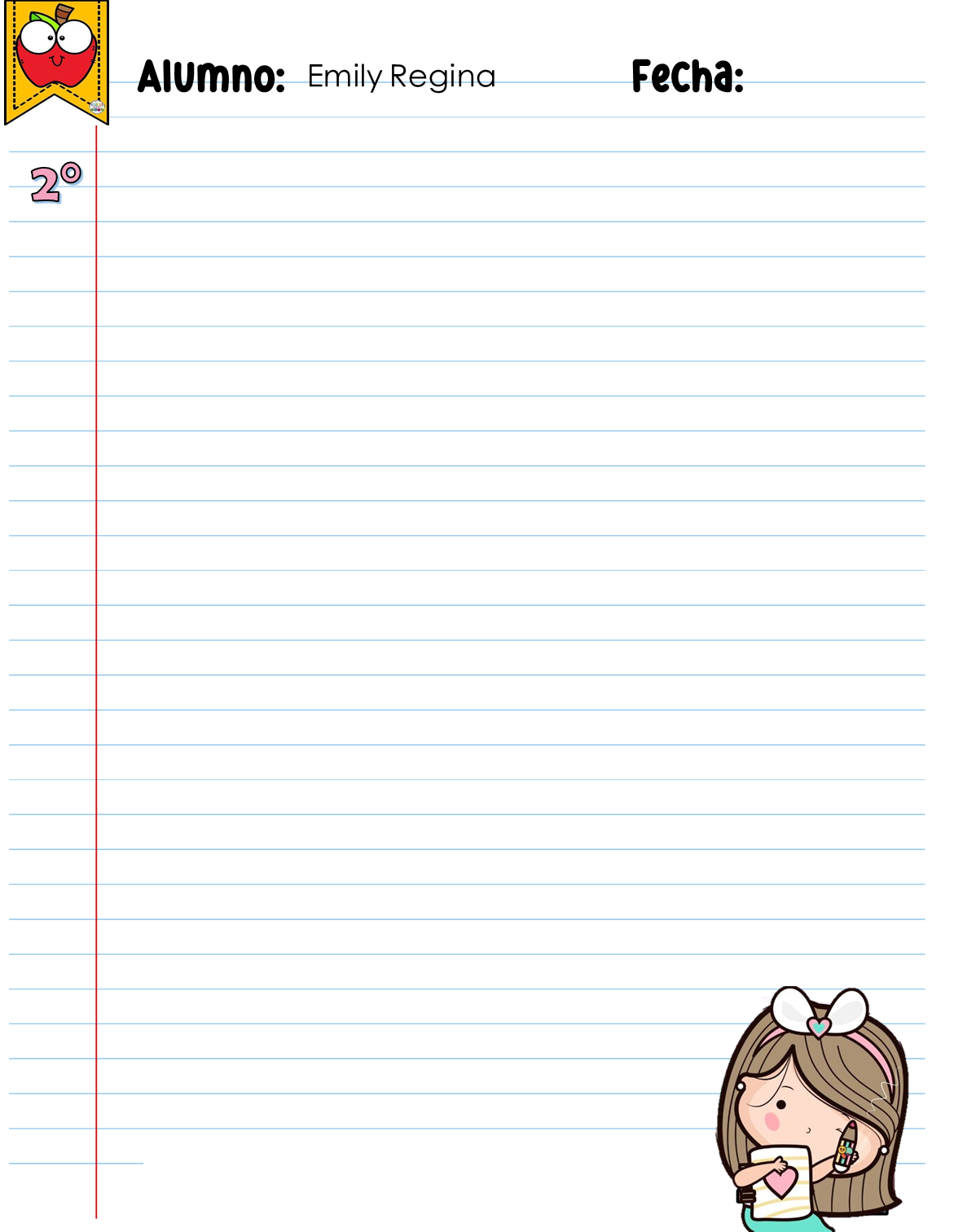